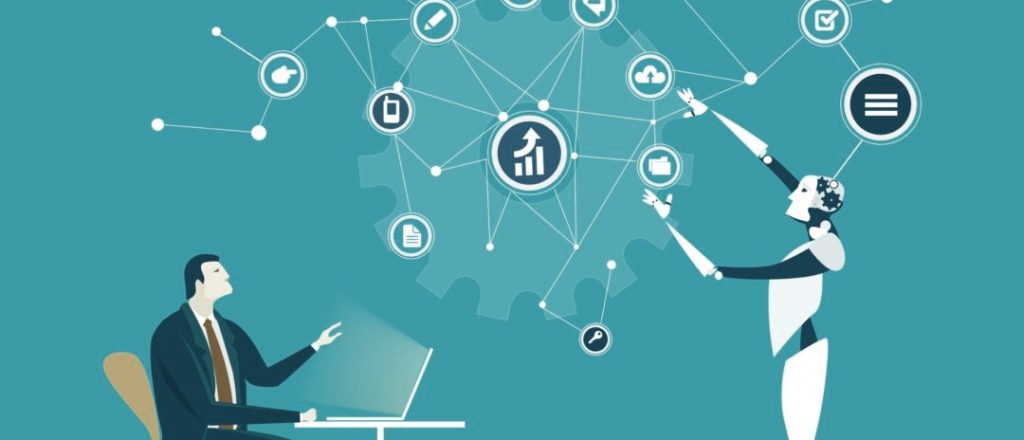 Top 10 Tools to Automate your Office
TRANSFORM
ADAPT
INNOVATE
Popular Quotes
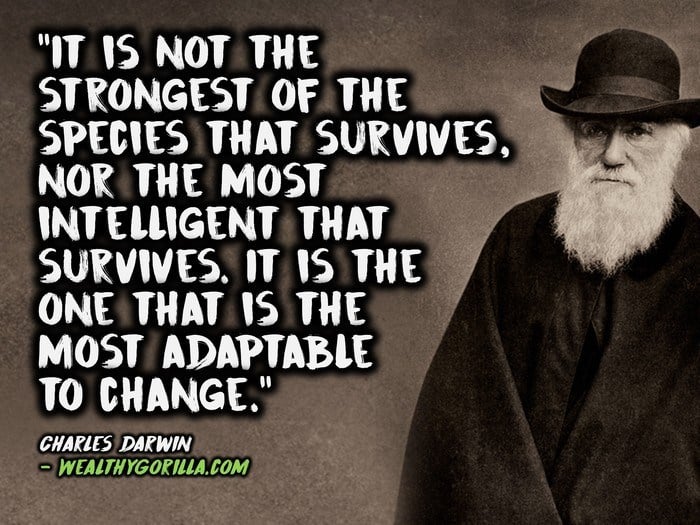 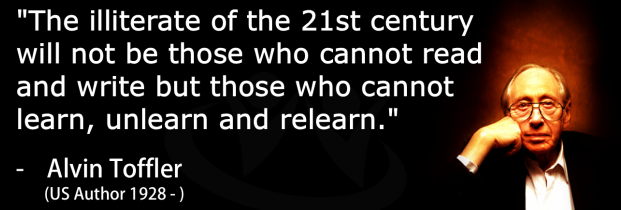 TRANSFORM
ADAPT
INNOVATE
Digital Dinosaurs
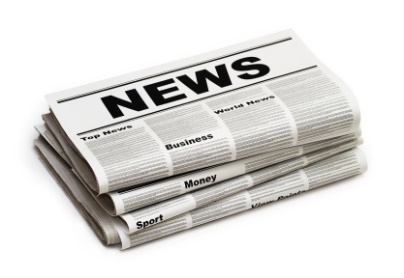 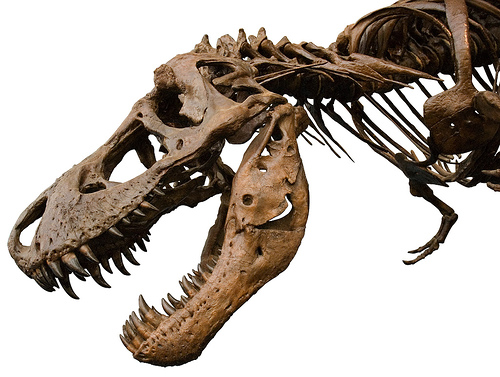 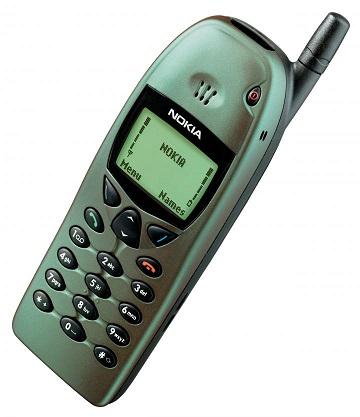 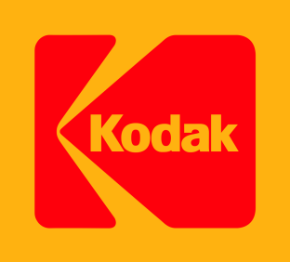 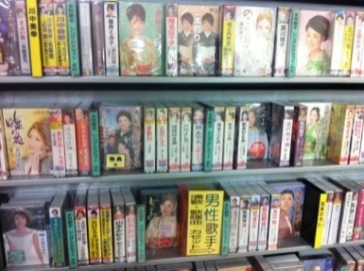 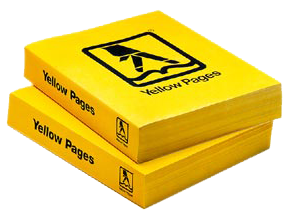 All of these have become digital dinosaurs due to their failure to adopt to disruptive technologies.
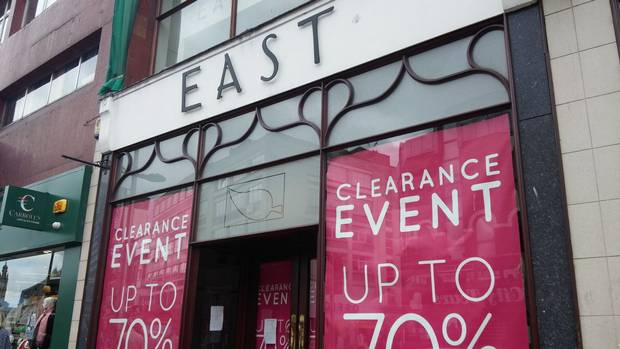 TRANSFORM
ADAPT
INNOVATE
Digital Dinosaurs
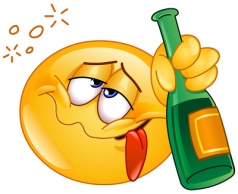 SPOT THE DINOSAUR
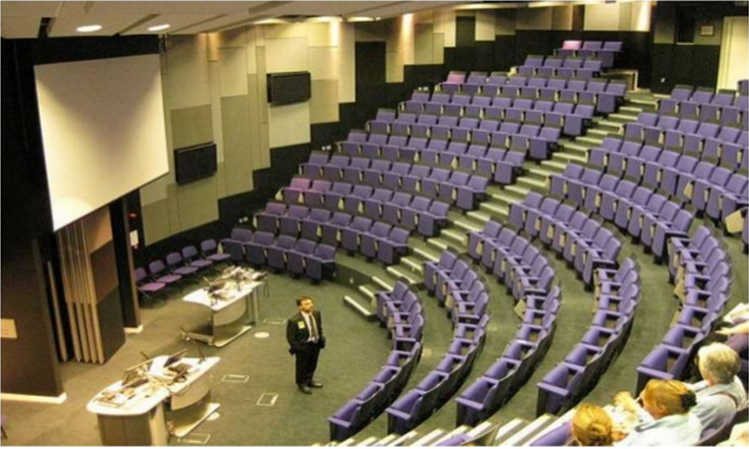 TRANSFORM
ADAPT
INNOVATE
Digital Titans
A few other popular Digital Disruption which has already happened
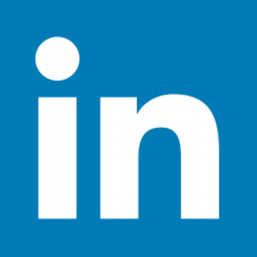 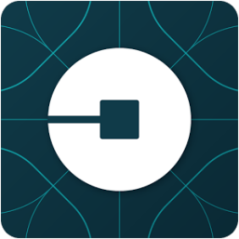 Worlds largest recruitment agency
Worlds largest taxi company owns no taxi
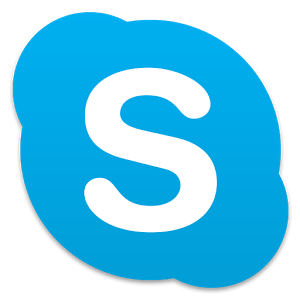 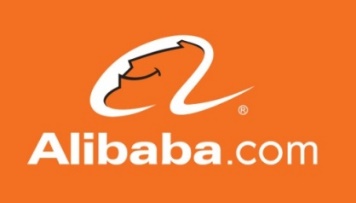 Worlds most valuable retailer has no inventory
Largest Phone Co. owns no telco infra
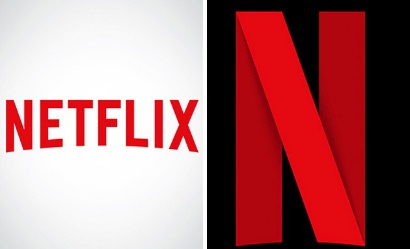 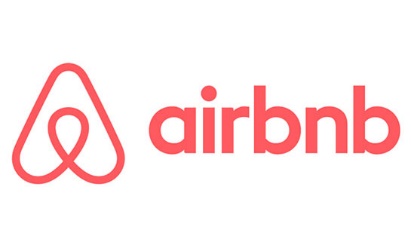 Worlds 7th largest Internet company by revenue
Worlds largest lodging provider with no logistics of its own
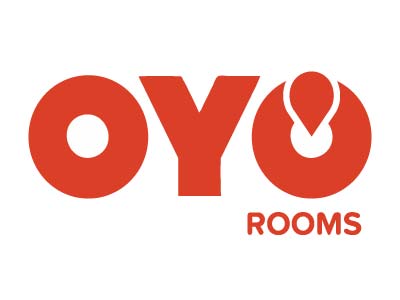 Worlds 3rd largest hotel chain
TRANSFORM
ADAPT
INNOVATE
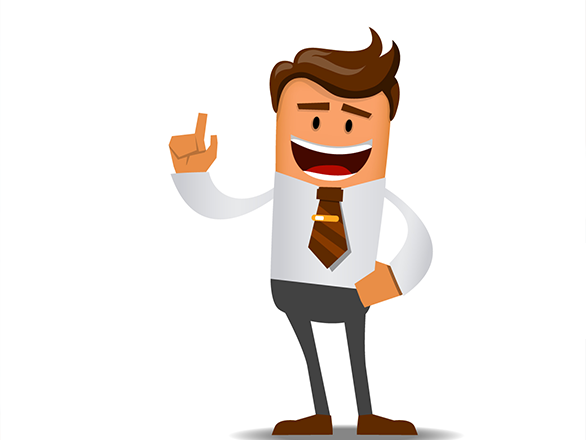 Top 10 Tools to Automate your Office
TRANSFORM
ADAPT
INNOVATE
Communication Tools
For Virtual Meetings:
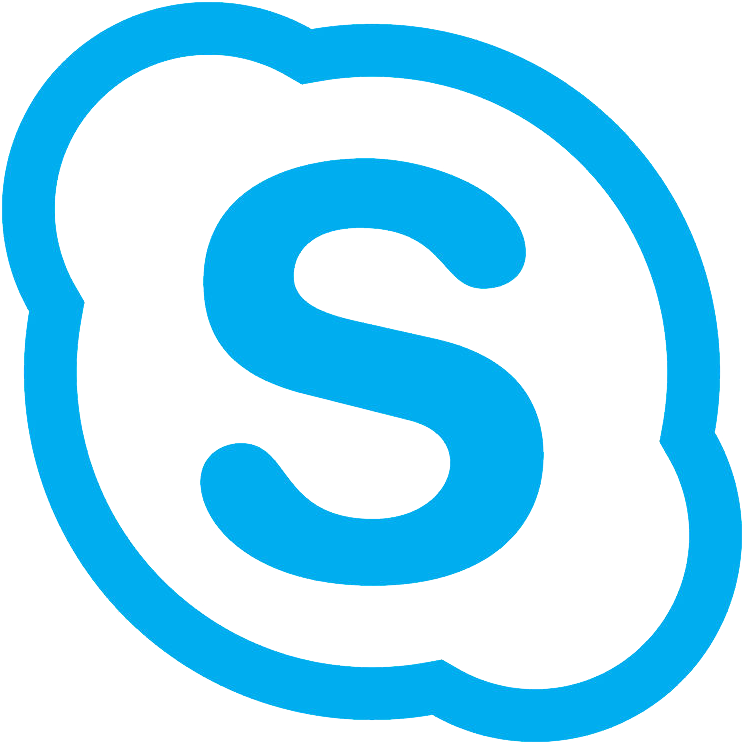 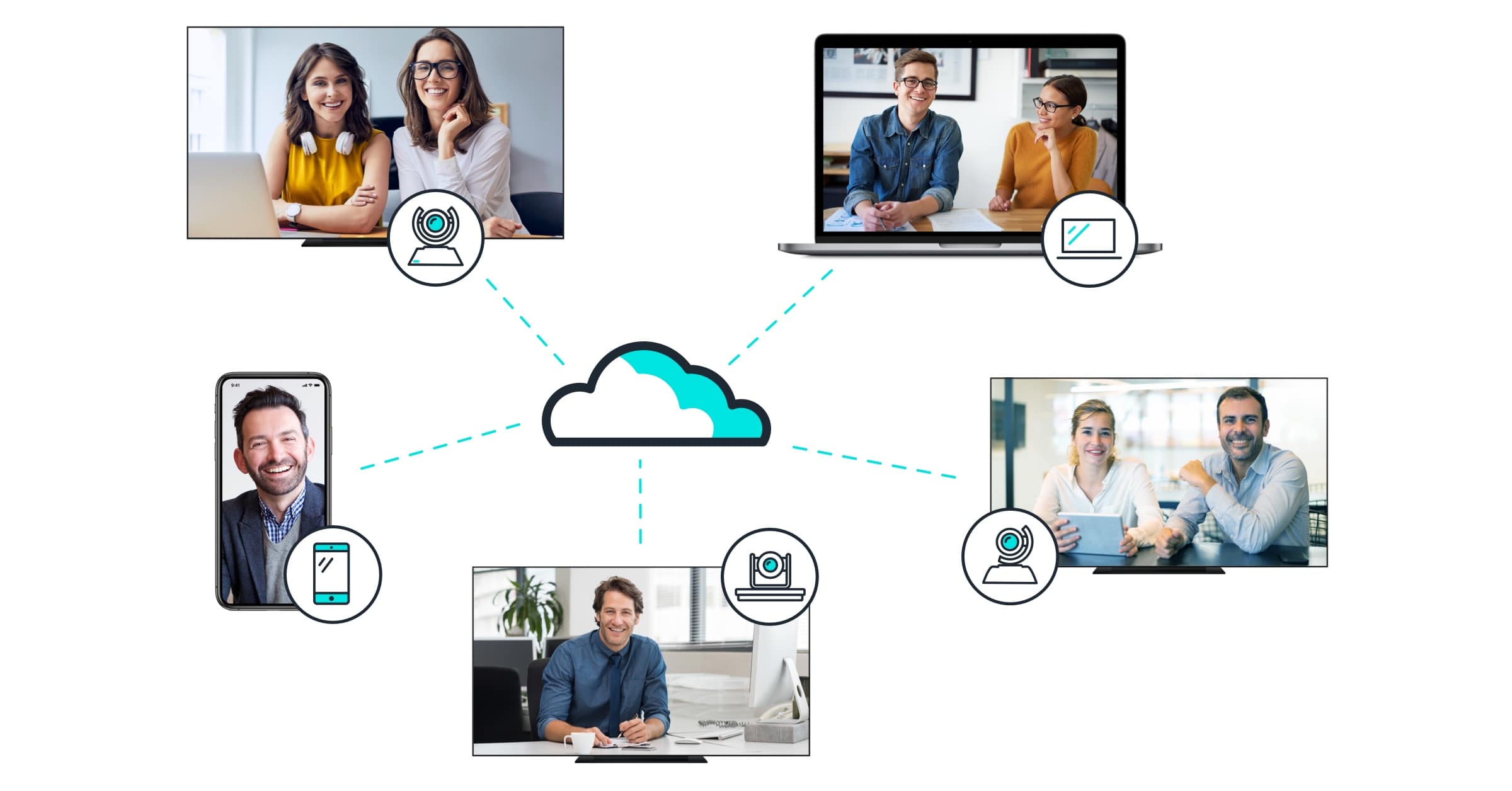 Skype
(Live Demo)
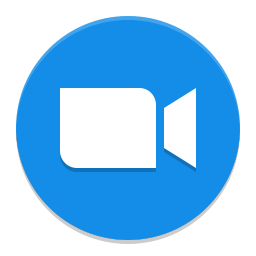 Zoom
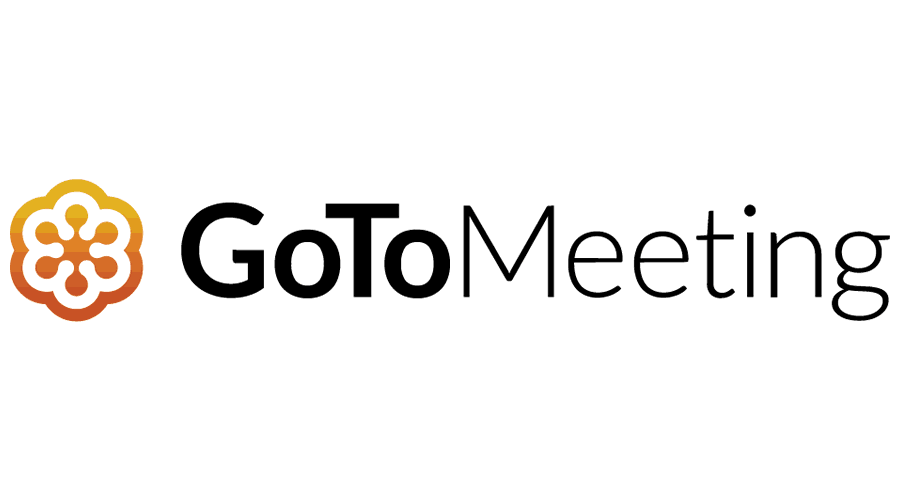 Go To Meeting
TRANSFORM
ADAPT
INNOVATE
Communication Tools
For In-house Staff Communication:
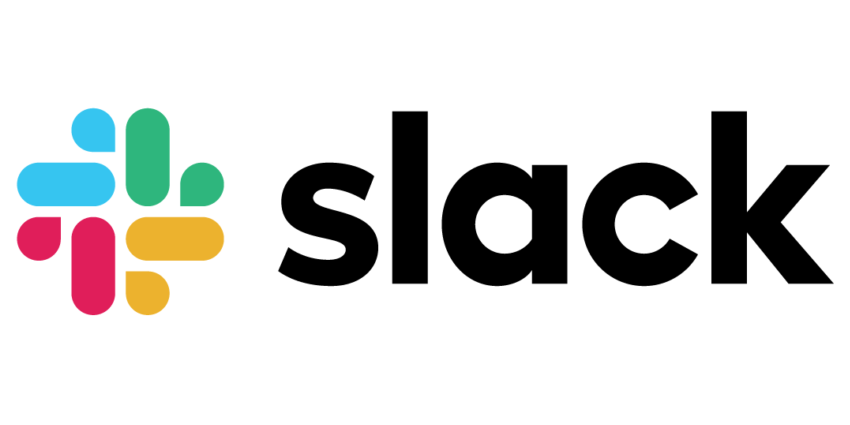 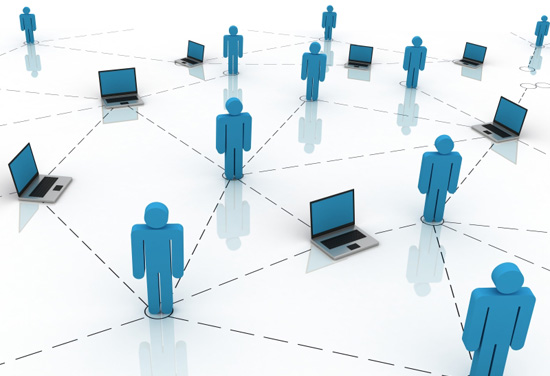 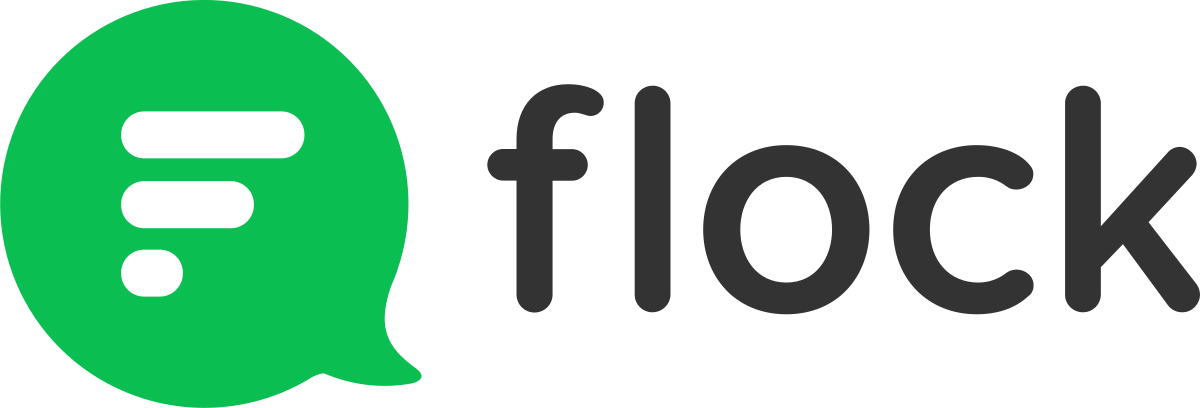 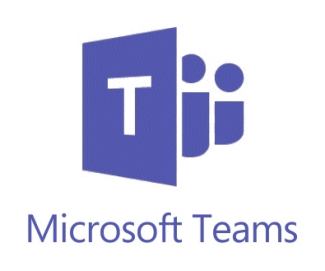 TRANSFORM
ADAPT
INNOVATE
Remote Access Tools
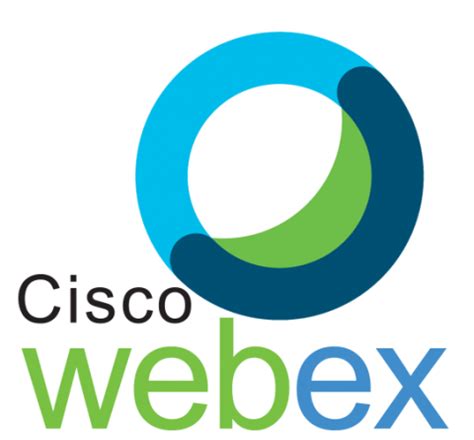 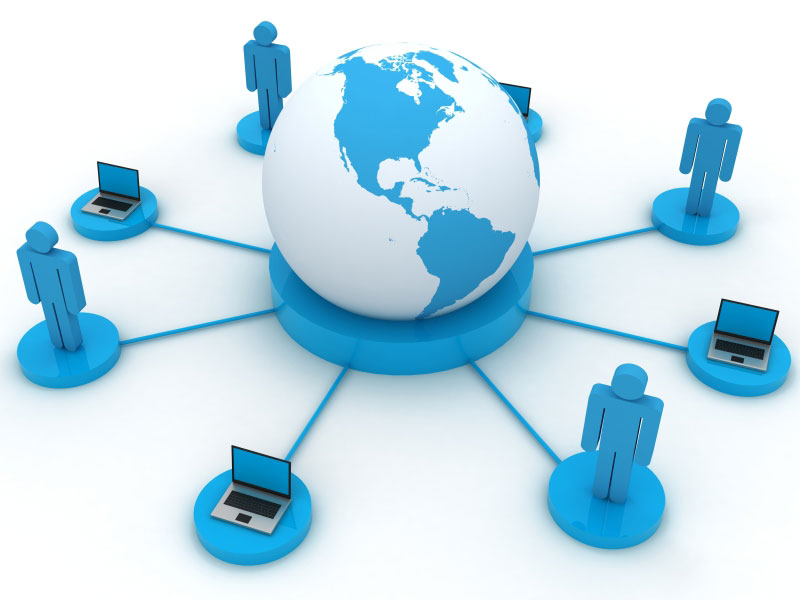 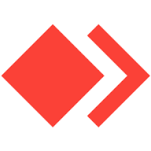 Any Desk
(Live Demo)
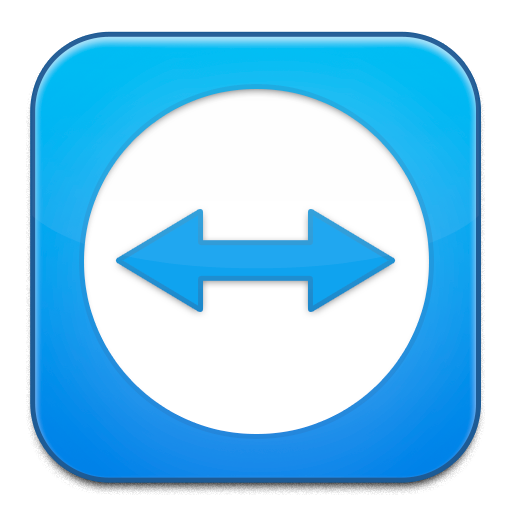 Team Viewer
TRANSFORM
ADAPT
INNOVATE
File Sharing Tools
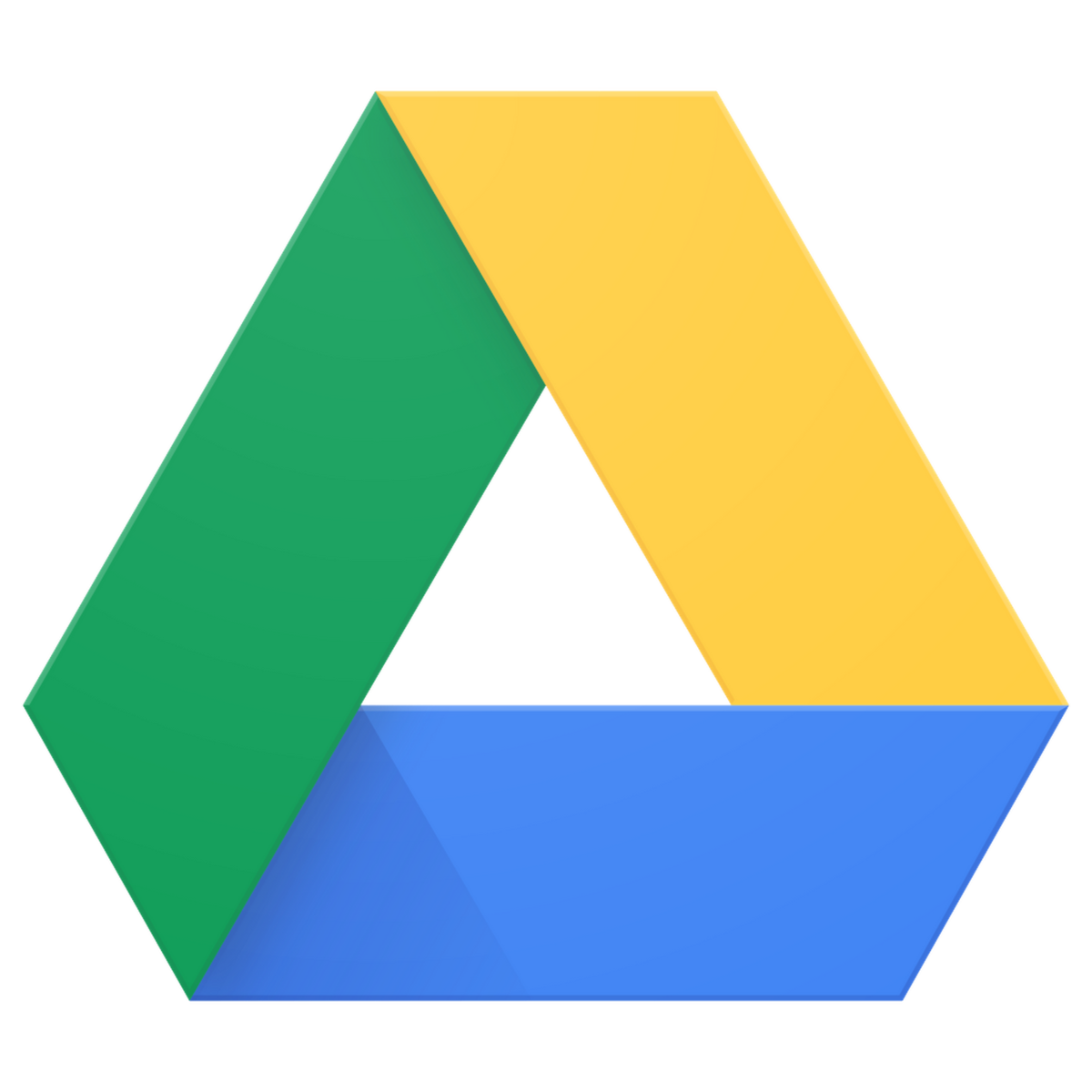 Google Drive
(Live Demo)
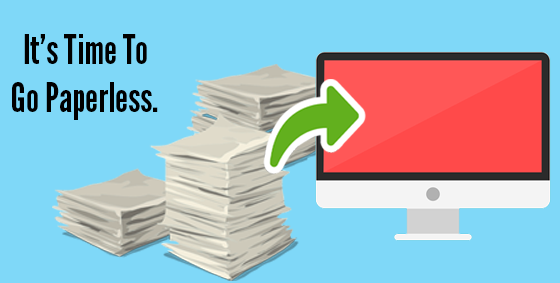 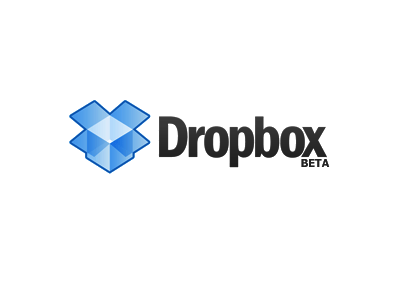 Dropbox
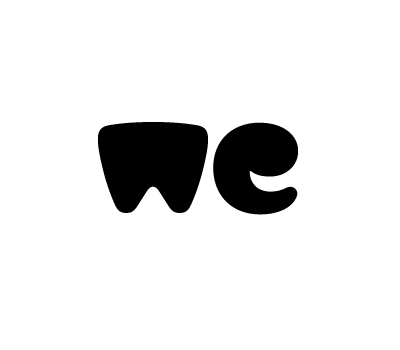 We Transfer
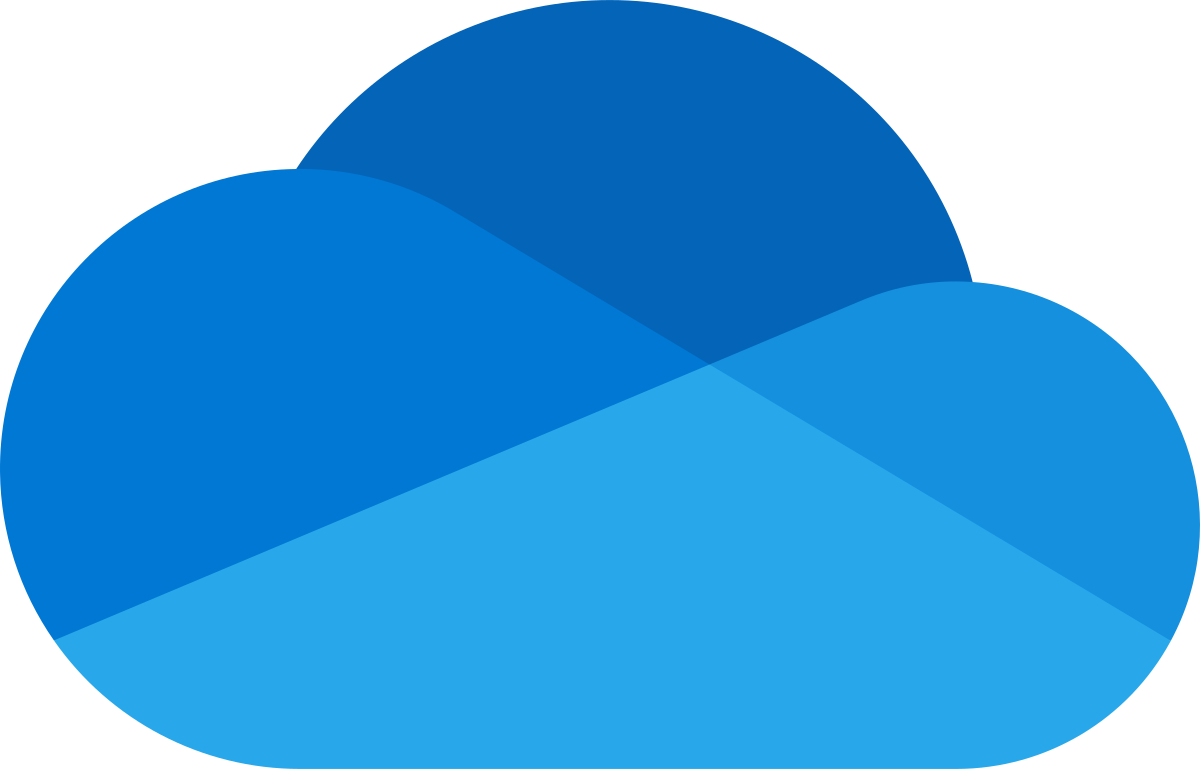 One Drive
TRANSFORM
ADAPT
INNOVATE
Project Management Tools
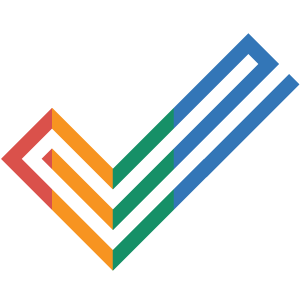 Zoho Projects
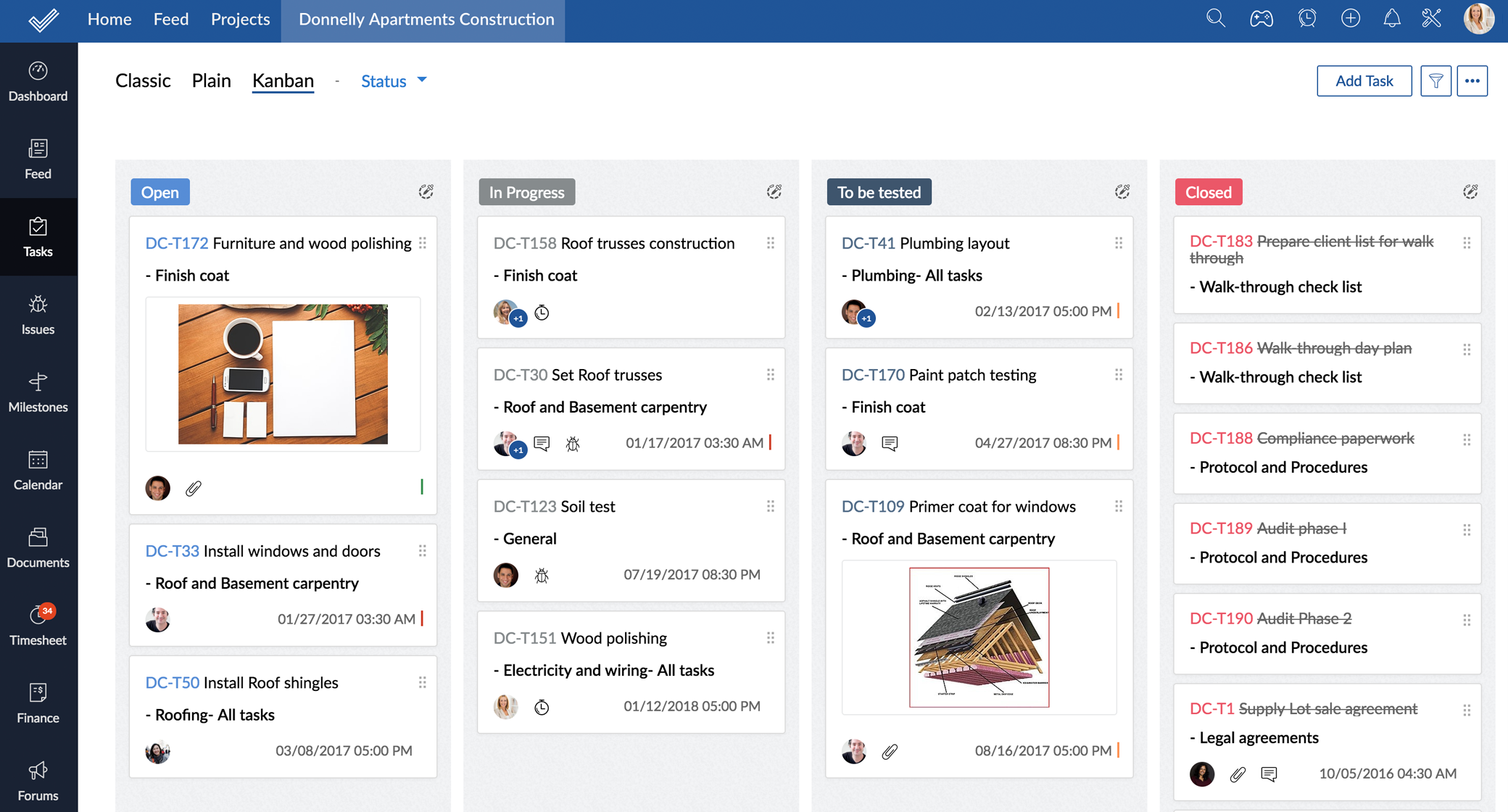 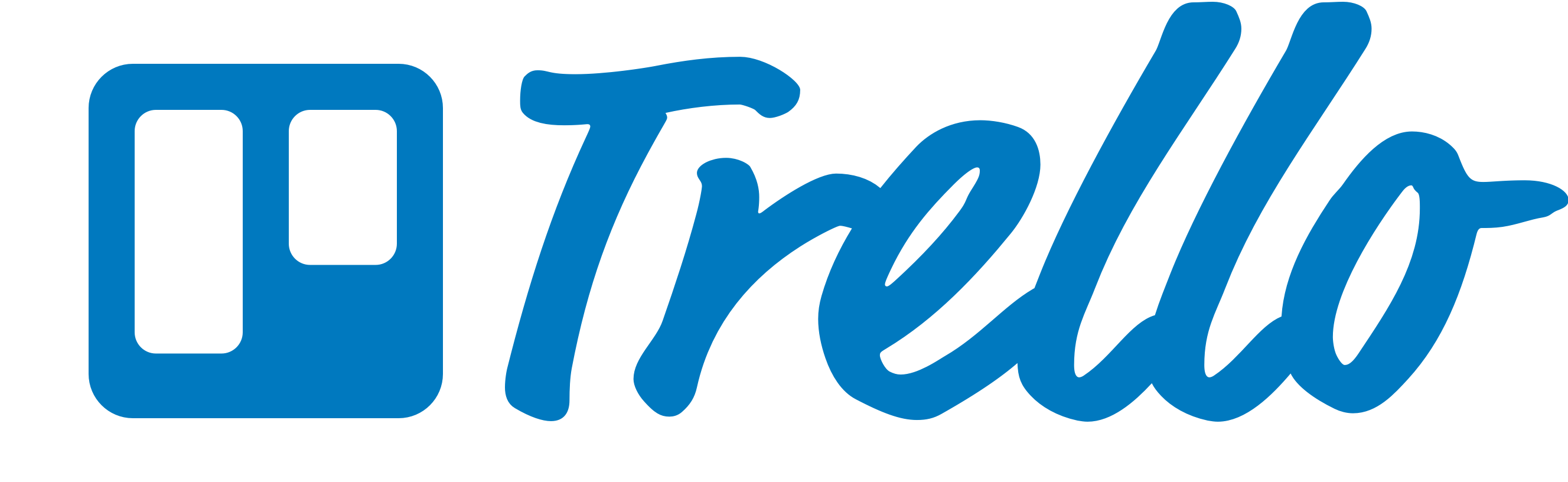 Trello
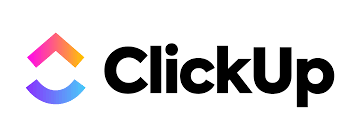 Clickup
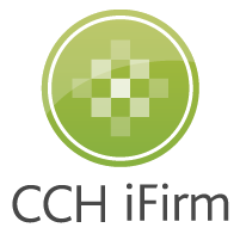 CCHiFirm
TRANSFORM
ADAPT
INNOVATE
Work Management Tools
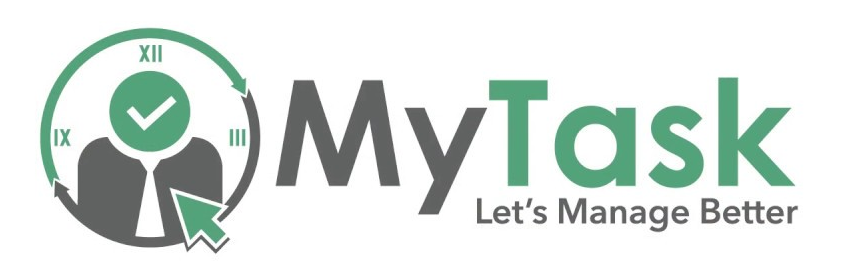 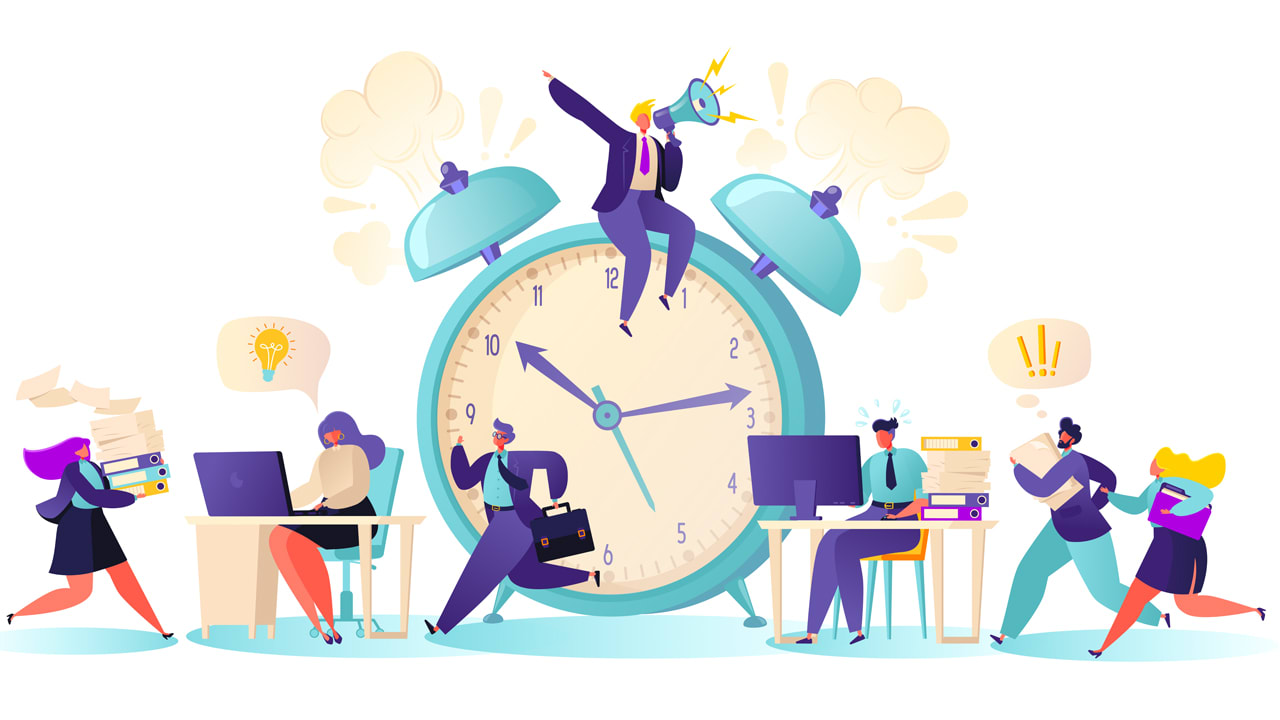 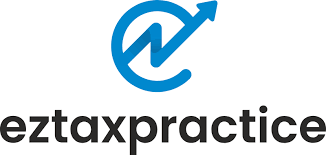 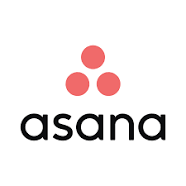 TRANSFORM
ADAPT
INNOVATE
Task Management
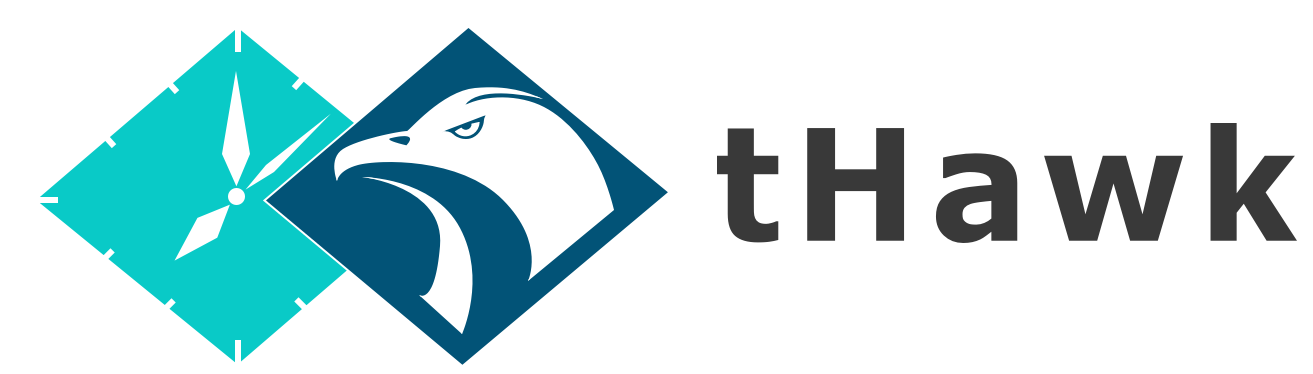 T Hawk
T Hawk- Best is a CA Practice Managment Sofware. It has a user friendly interface which ensures enhancement in productivity, cost cutting and smooth line overall business operations.
Key Features:

GPS Based Attendance
Reimbursement Approval System
Job Tracking
Leave Management
Time Tracking
Documents Manager
Time Management Tools
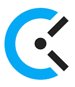 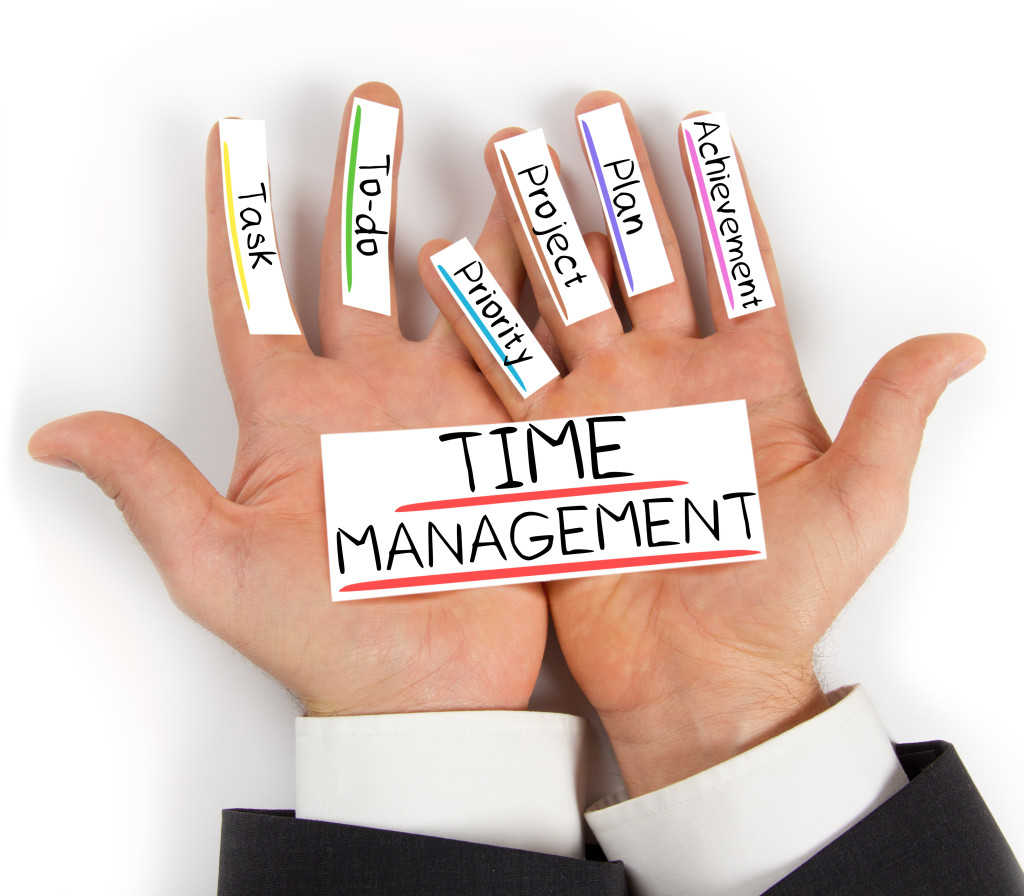 Clockify
(Live Demo)
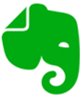 Evernote
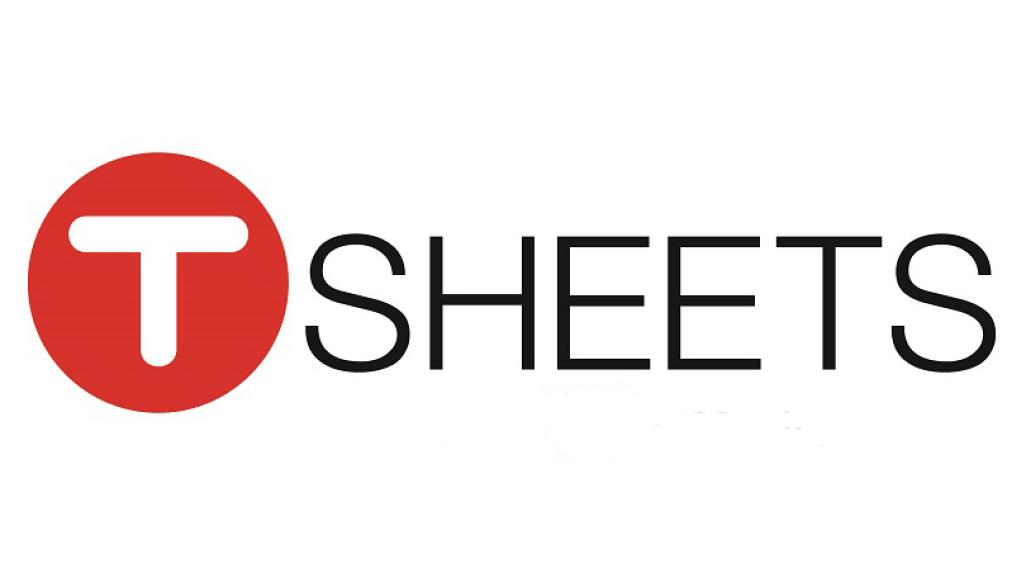 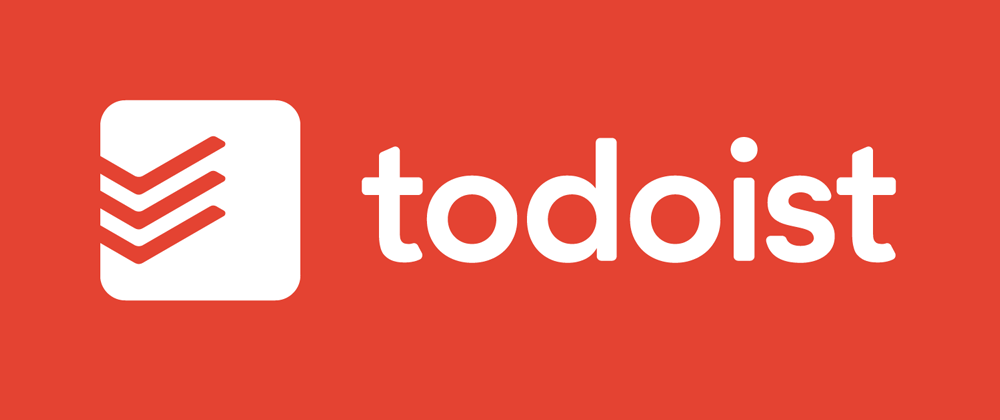 TRANSFORM
ADAPT
INNOVATE
Time Manager
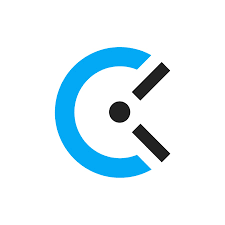 Clockify
Clockify is a free time tracking software which allows us to see where our time goes and hence improve productivity per unit time.
Key Features:

Time tracker
Timesheet
Dashboard reports on your time management
Track time on projects, and keep an eye on progress and budget
Clockify works across devices
Invite your team and track time they spend on activities.
Making and organising Notes
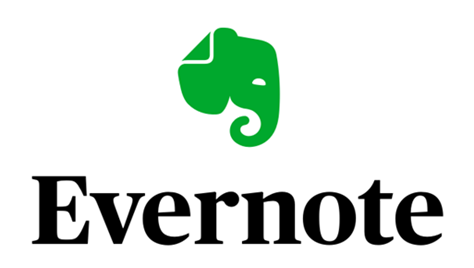 Evernote
Evernote is an application designed for taking notes, organizing them, managing and scheduling tasks on a real time basis.
Key Features:

Faster Note-taking
Document Searching
Document Scanning
Real-time Changes
Communication
Cloud Accounting Tools
It’s Time to Switch to Cloud Accounting!!
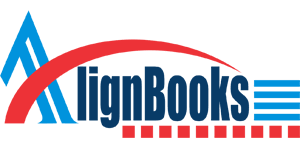 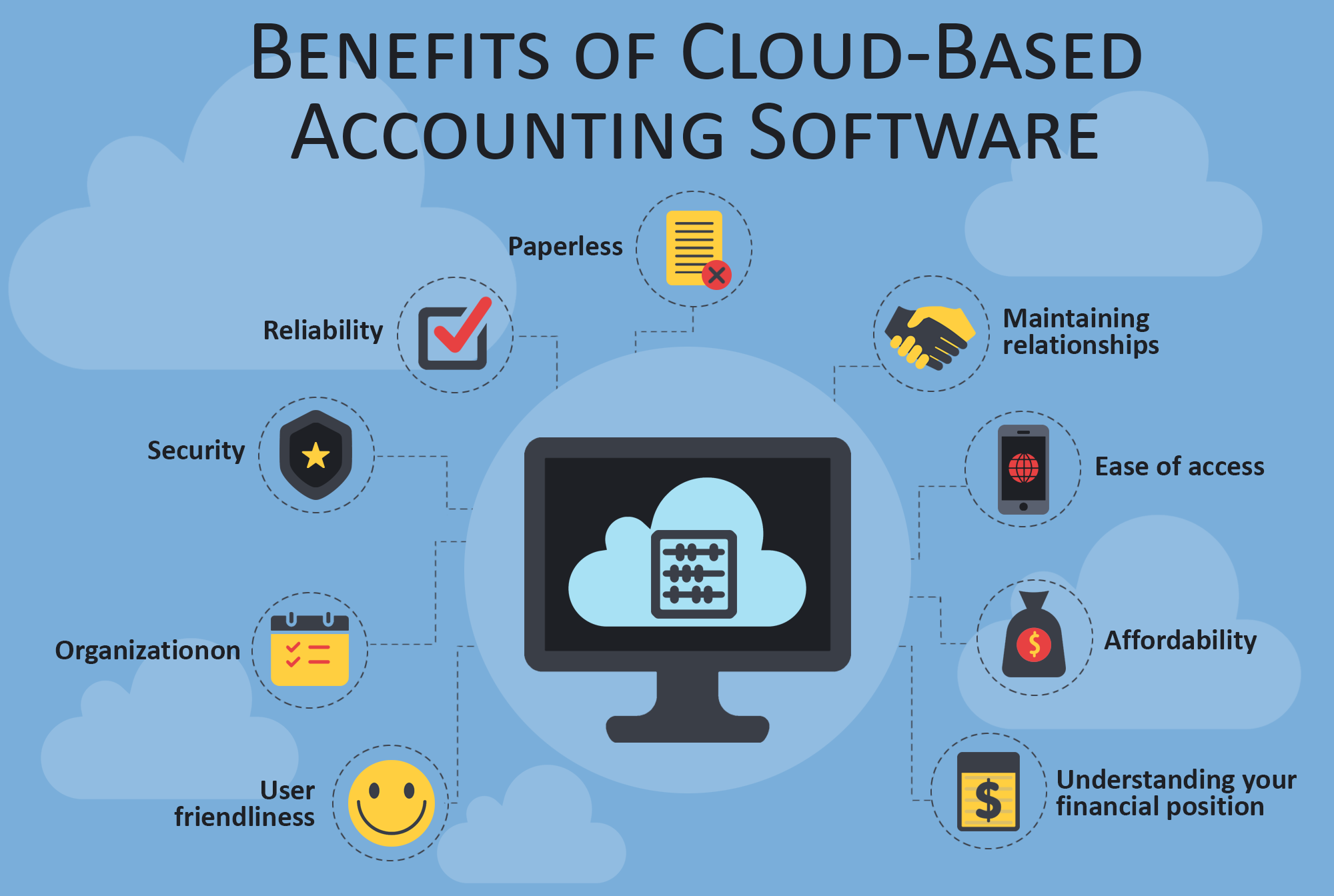 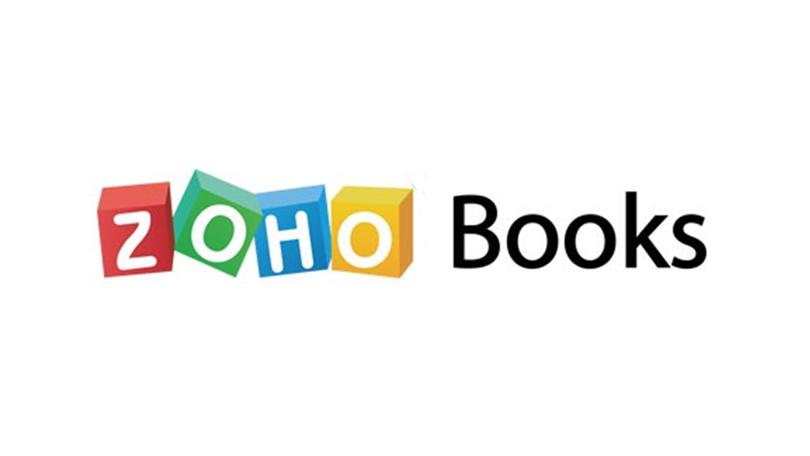 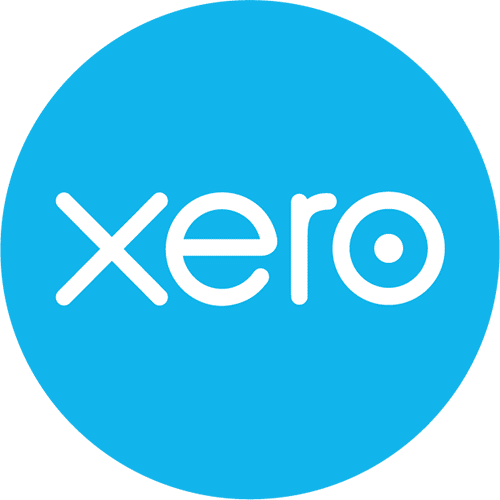 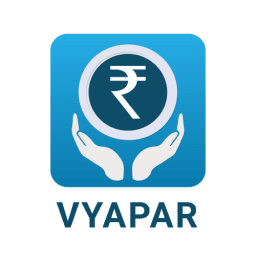 TRANSFORM
ADAPT
INNOVATE
Cloud Accounting Tools
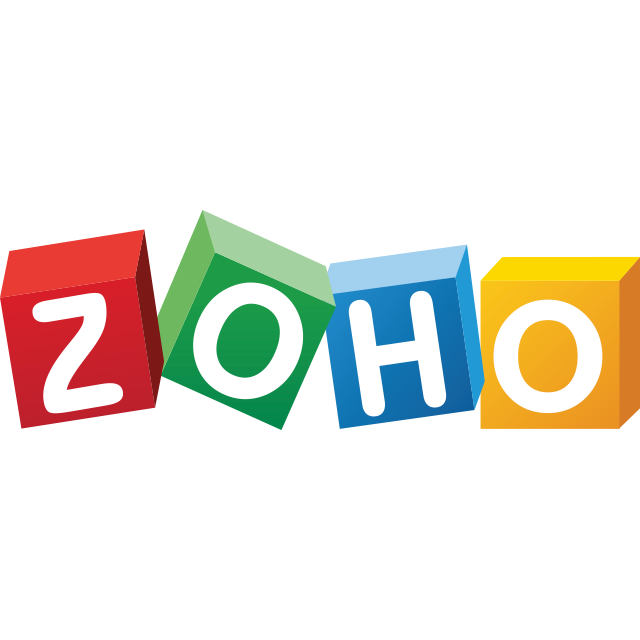 Zoho Books
It is a Smart Cloud-based Accounting Software designed for Digital Accountants.
Key Features:

End-to-end accounting:
Helps in GST Compliance
Integrate with Zoho's 40+ apps and manage every aspect of business
Save time with Auto-email of Invoices / Estimates / Purchase or Sales Orders to customers based on scheduled reminders
Reporting Tools
Reporting Tools
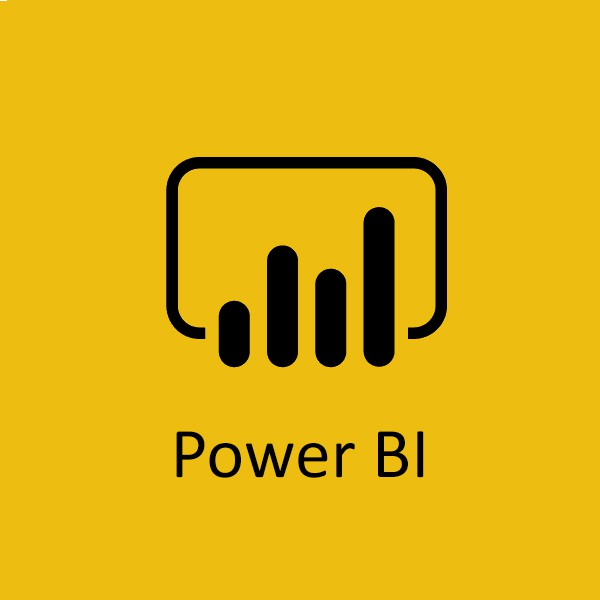 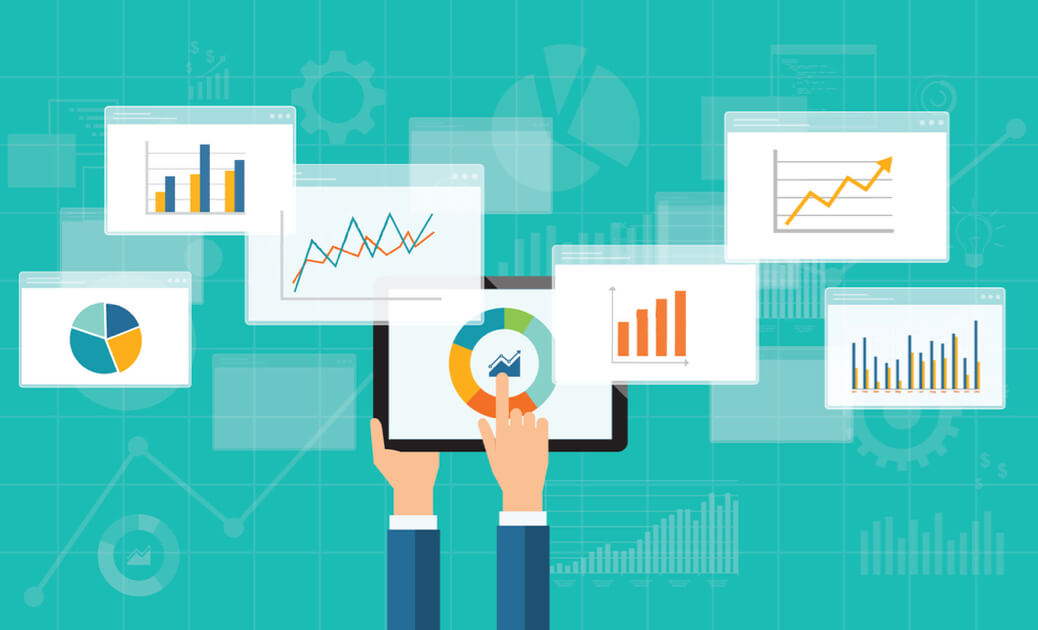 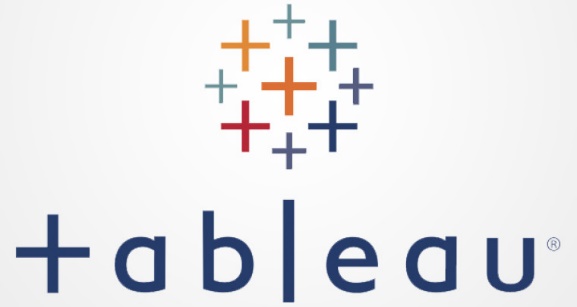 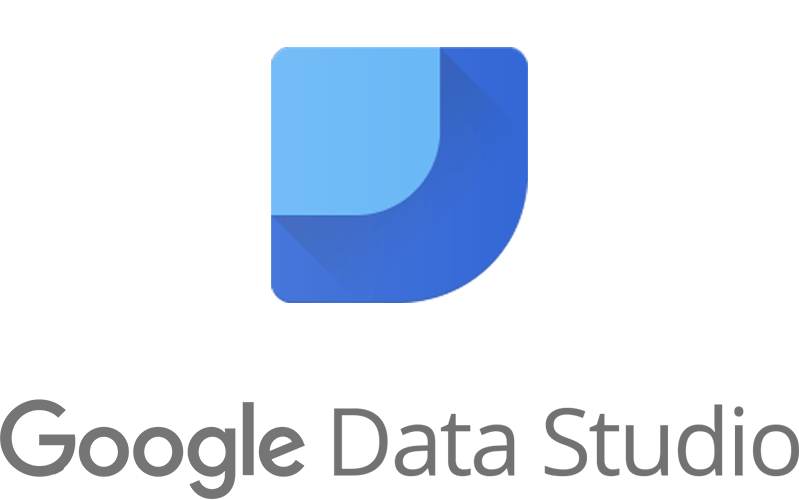 TRANSFORM
ADAPT
INNOVATE
Human Resource Management Tools
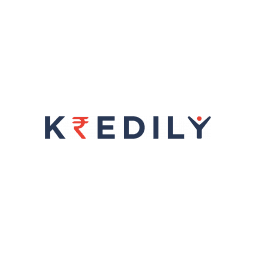 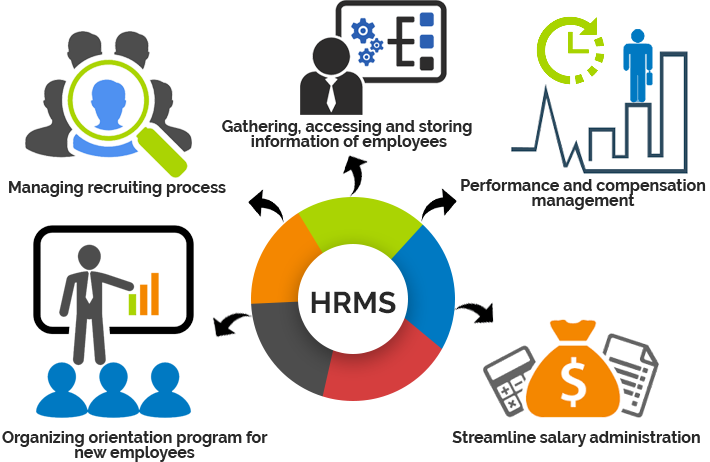 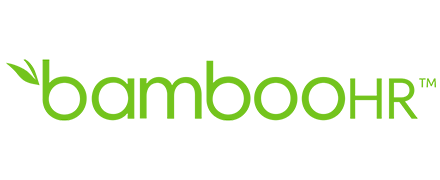 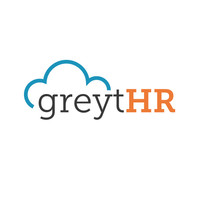 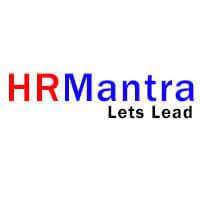 TRANSFORM
ADAPT
INNOVATE
Hiring Tools
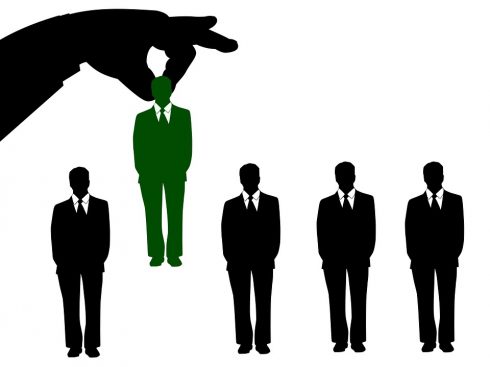 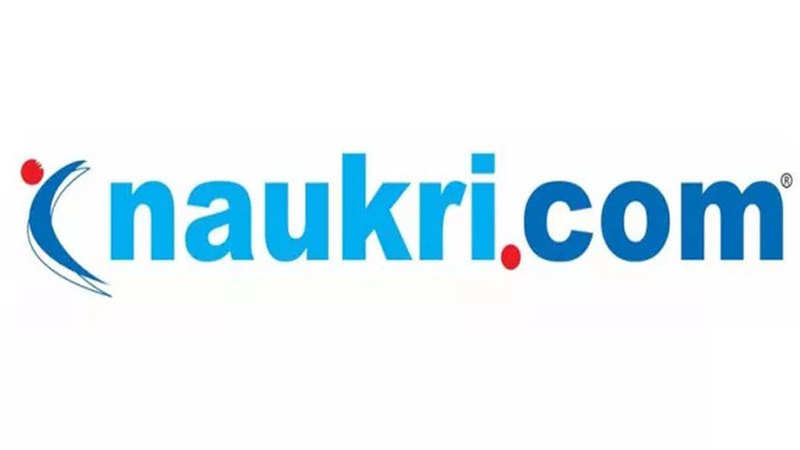 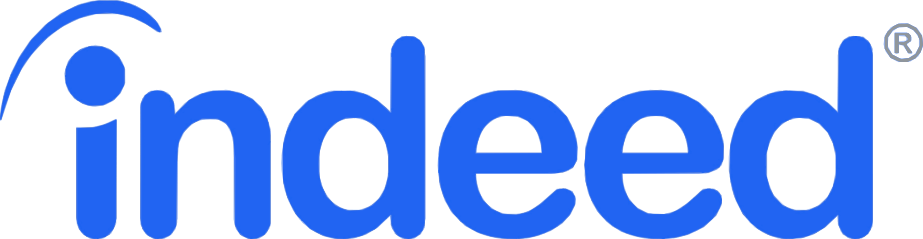 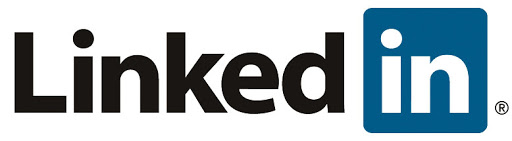 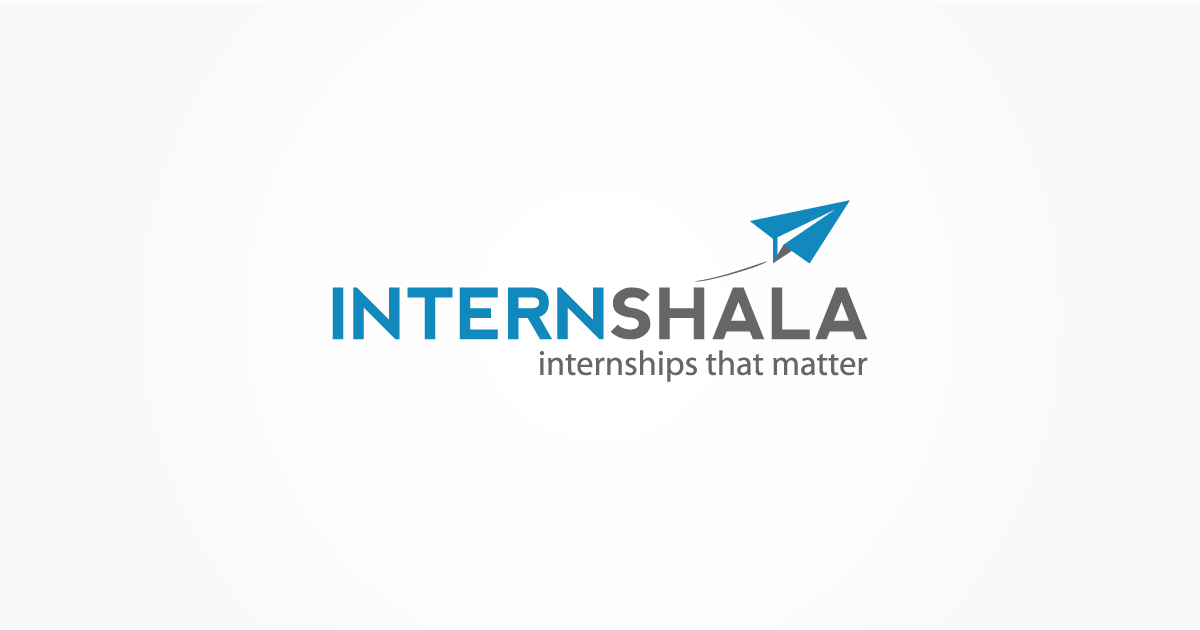 TRANSFORM
ADAPT
INNOVATE
Creating Training video Tools
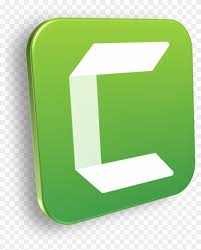 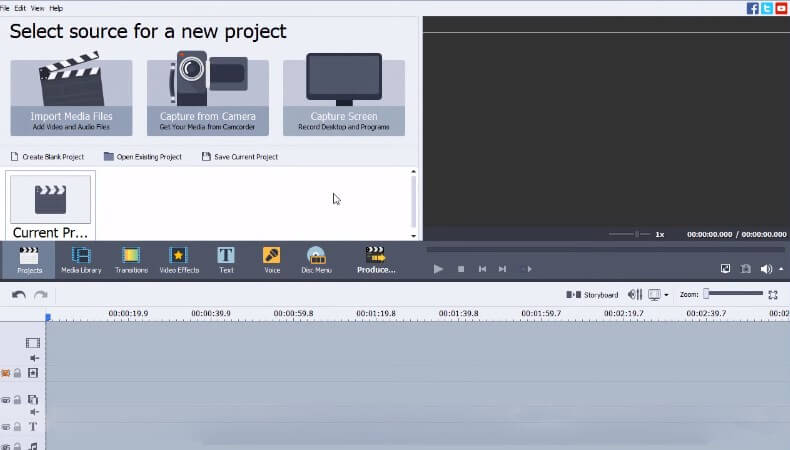 Camtasia
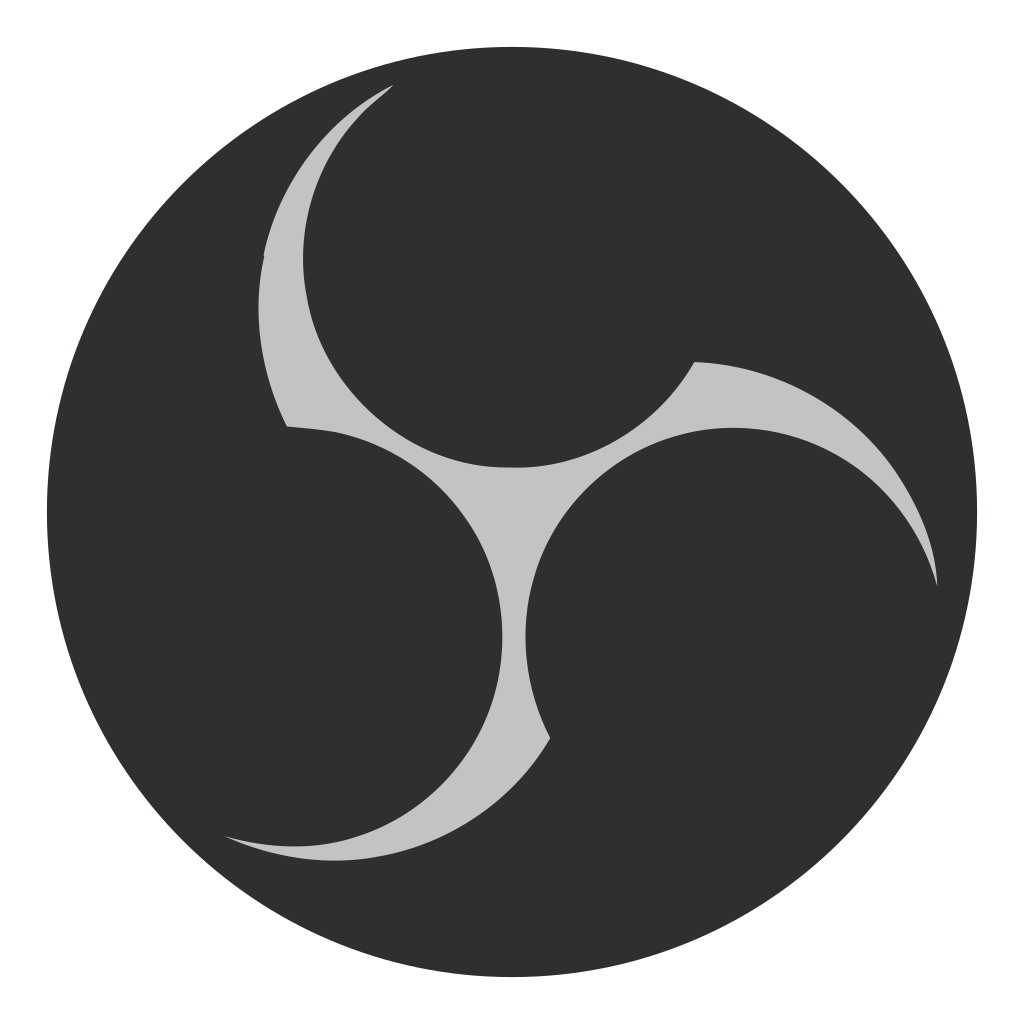 Open Broadcaster
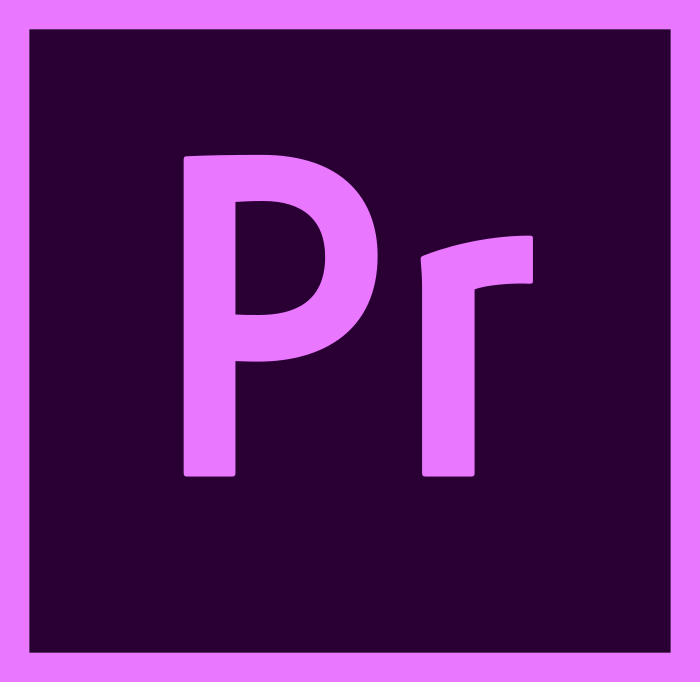 Adobe Premiere Pro
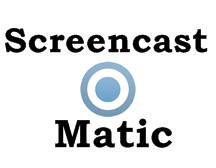 TRANSFORM
ADAPT
INNOVATE
Office365 tools
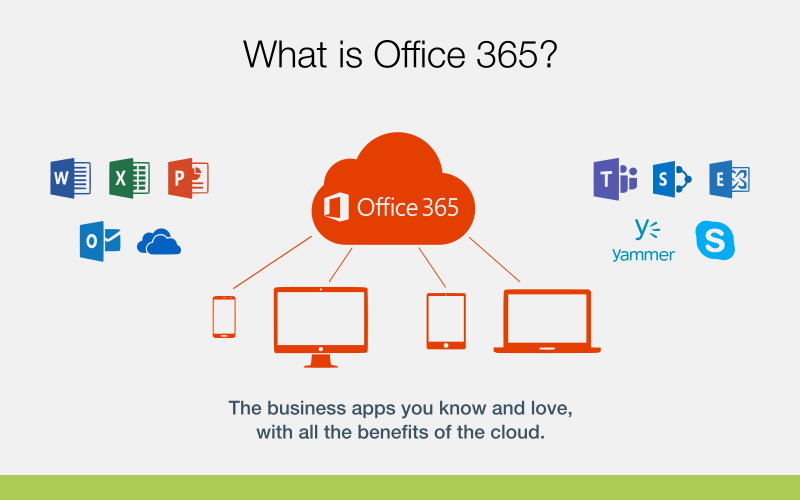 TRANSFORM
ADAPT
INNOVATE
Using G-SUITE to Automate.
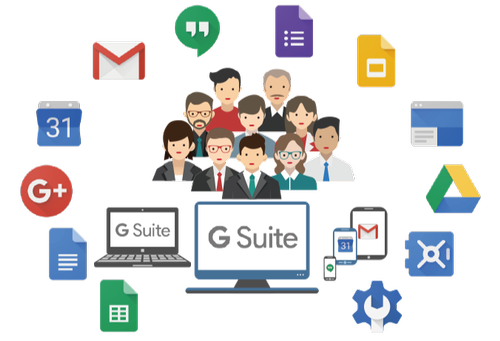 TRANSFORM
ADAPT
INNOVATE
Tools from Google we generally use
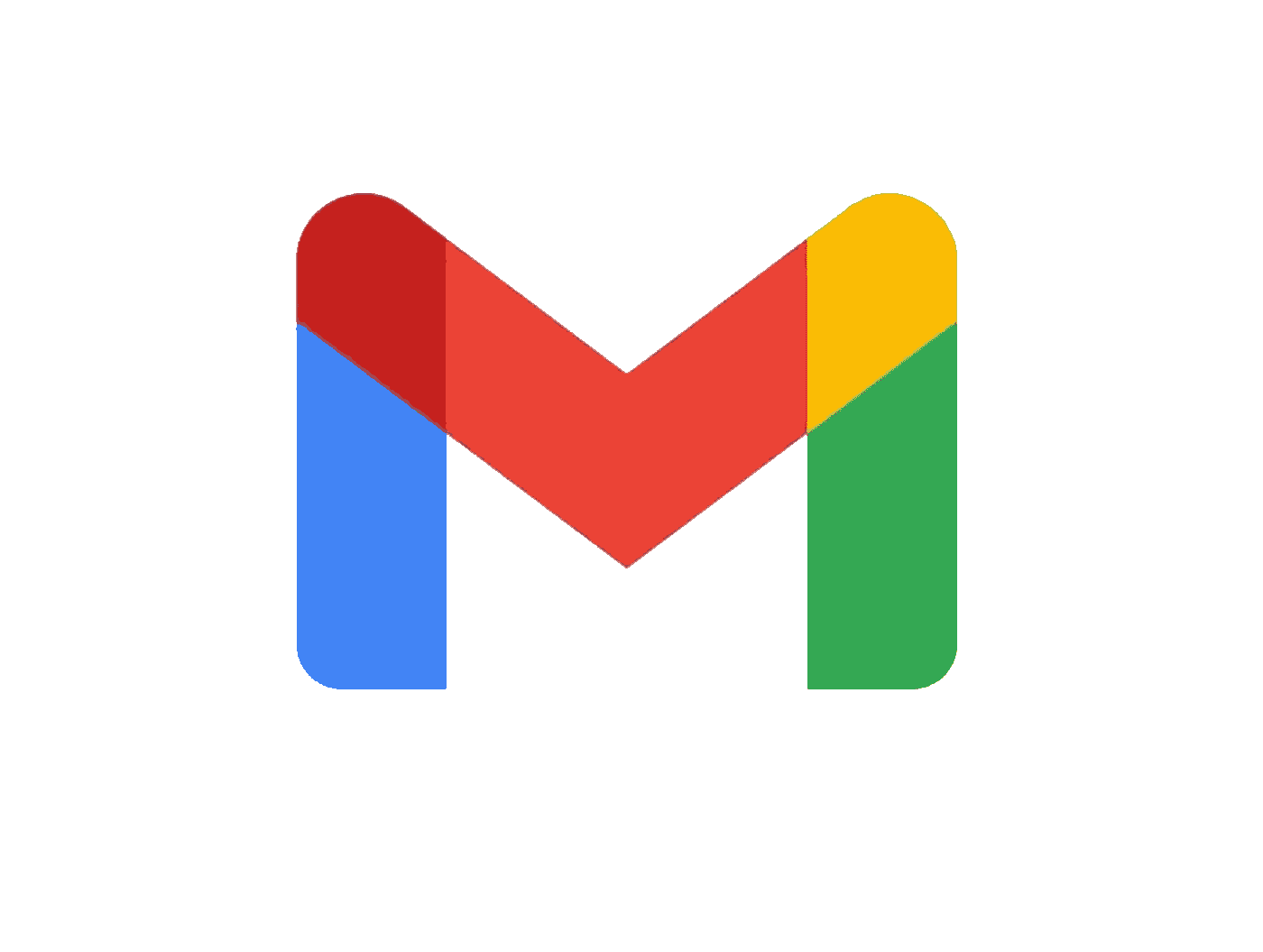 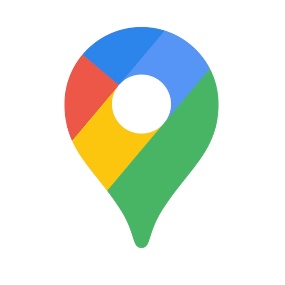 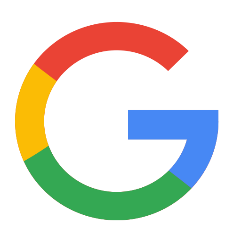 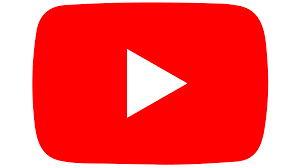 Search
Youtube
Maps
Gmail
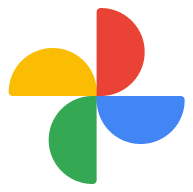 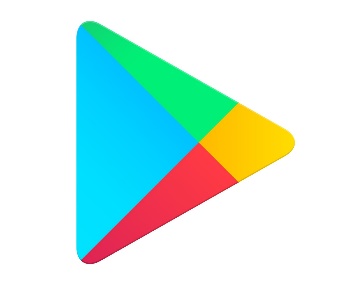 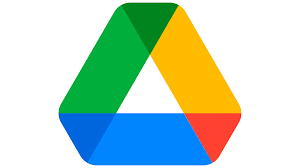 Drive
Play Store
Photos
These does not need any explanation !!
TRANSFORM
ADAPT
INNOVATE
Paperless Office
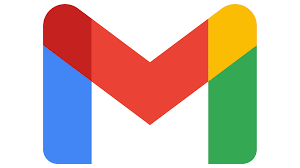 Gmail
Gmail is a free email service provided by Google. It is intuitive, efficient, and useful with 15 GB of storage, less spam, and mobile access.
Key Features:

Schedule emails
Give yourself a longer time to recover your errors. 
Get notifications for certain emails
Mix up your email stars
Create rules to filter your emails
Organize email with sub-labels
Paperless Office
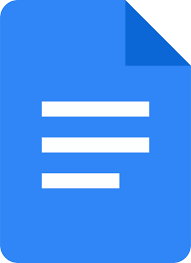 Google Docs
Google Docs brings your documents to life with smart editing and styling tools to help you easily format text and paragraphs.
Key Features:

No more typing: Text to speech
Add Comments & Tag People
Create Your Own Shortcuts
Research information and images online without ever leaving the document.
Translate Your Doc to Another Language
Create a Table of Contents
Paperless Office
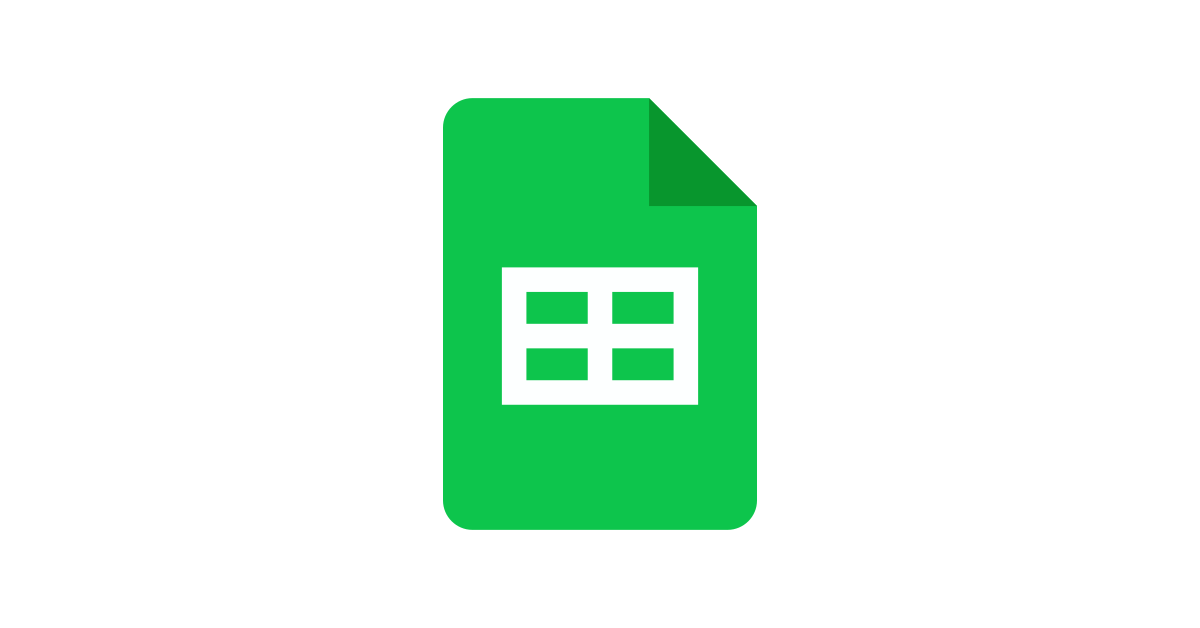 Google sheets
Google sheet is an online spreadsheet program. It is available as a mobile application, web application and desktop application.
Key Features:

Helps in creating/editing spreadsheets online.
Use your data anytime, anywhere ,even offline.
Respond to comments added in cells
Save data automatically as we type on cloud.
Google sheets are accessible to more than one person at a time 
To prevent other formatting and protect data, cells are auto locked.
Add charts and graphs to visualize data
Paperless Office
Google Calendar
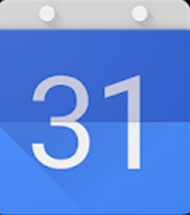 Google calendar is an alternative to ordinary calendars on our phone but with many additional facilities of scheduling events, setting goals and reminders.
Key Features:

Prepare Schedules
New Calendars
Scheduling meetings with groups
Detailing events
Autosave and repeat recurring events
Setting of Goals
Paperless Office
Google Forms
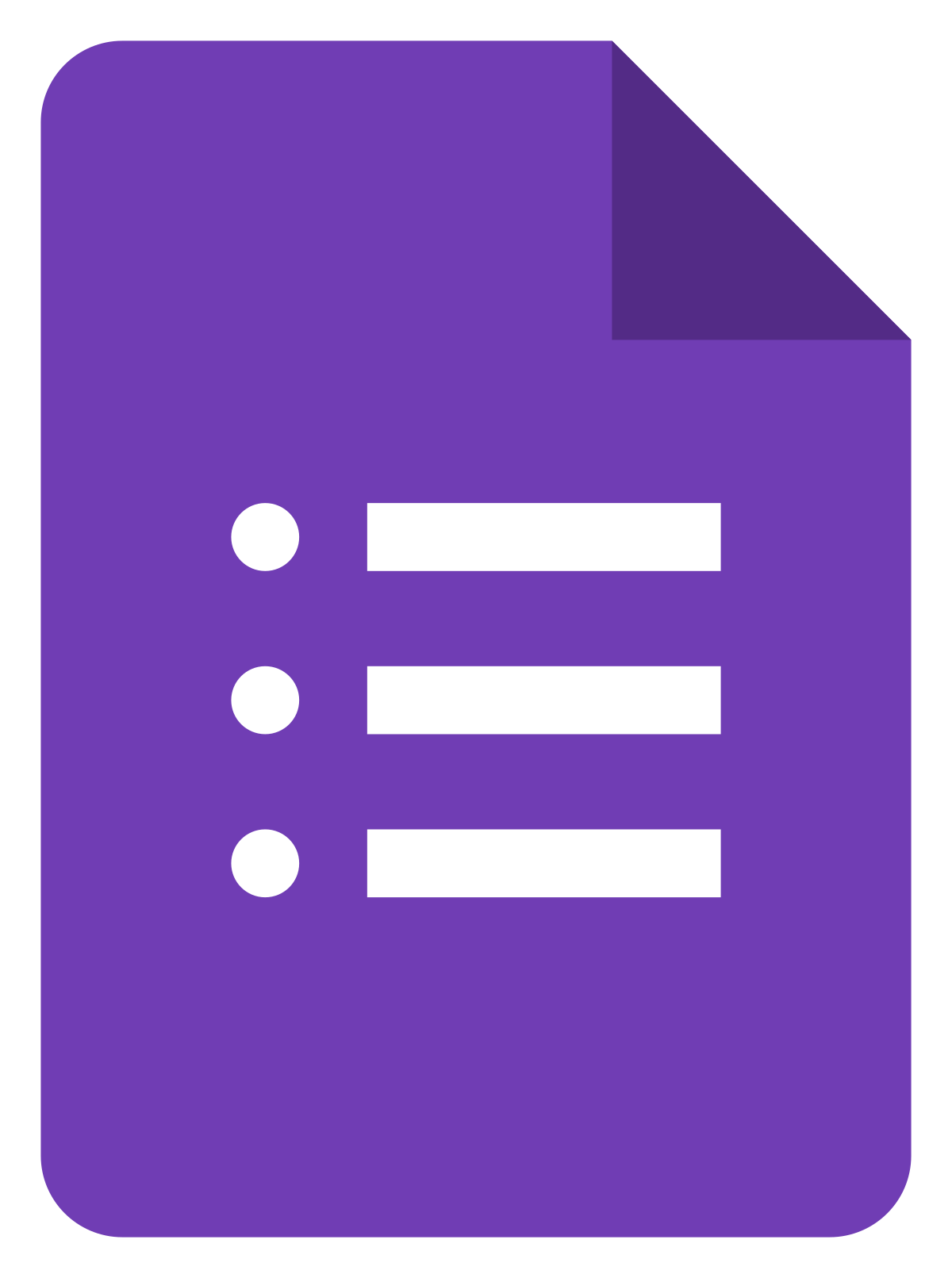 Google Forms is a cloud-based questionnaire and survey software. Forms has many common characteristics such as real-time collaboration and personalization.
Key Features:

Create Unlimited Free Forms With Google Templates
Get Email Notifications for Google Forms Results
Google Forms Is Mobile-Friendly
Automate processes with various addons
Integrate google forms with google sheets
Paperless Office
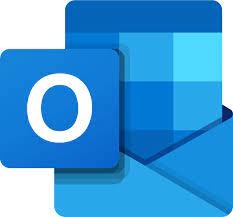 Outlook
Outlook.com is a web-based suite of webmail, contacts, tasks, and calendaring services from Microsoft.
Key Features:

We can easily switch between Mail, Calendar, People, and more
Type a keyword or phrase into the search box on the ribbon to quickly find the Outlook features
Create Rules to Organize your data
Configure Gmail in outlook
Look up relevant information
Paperless Office
OneDrive
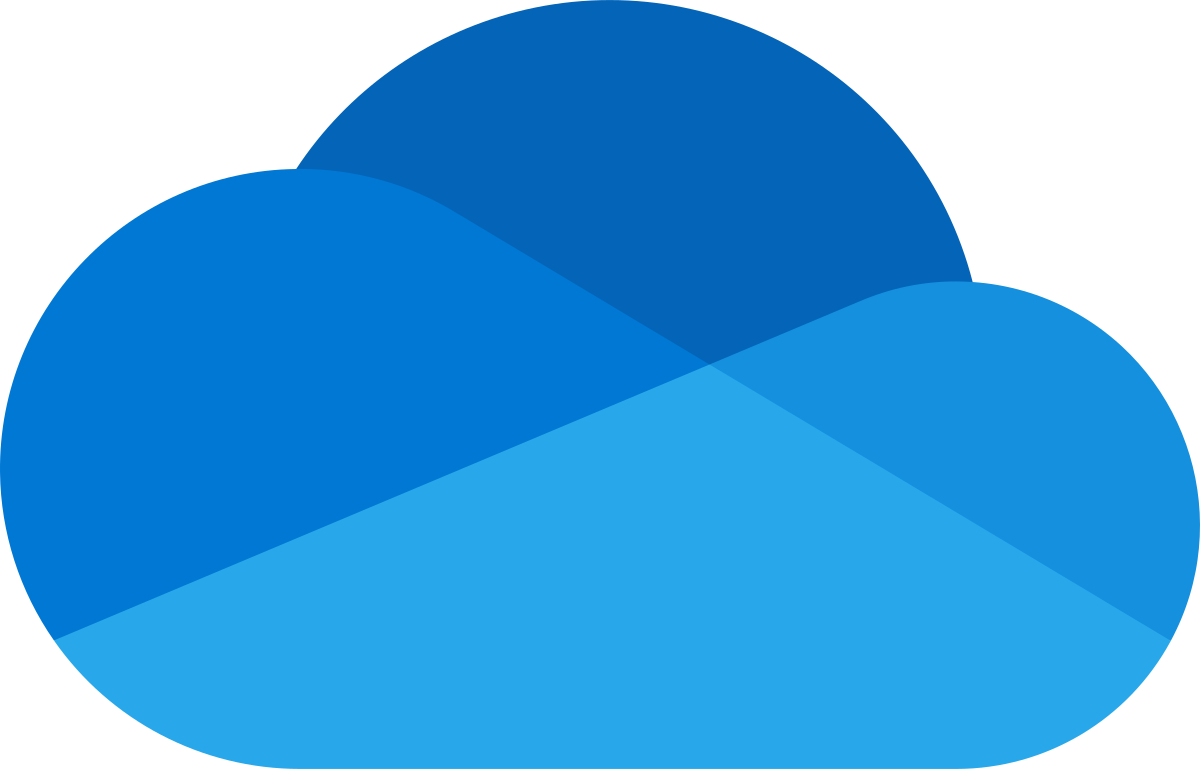 OneDrive is the Microsoft cloud service that connects you to all your files. It lets you store and protect your files, share them with others
Key Features:

Easily add shared files from Teams or SharePoint to OneDrive
Enhance collaboration in Teams
Use visibility and controls for security
Create, view, edit, and share files on the go with the OneDrive
Anywhere access
Paperless Office
Google Drive
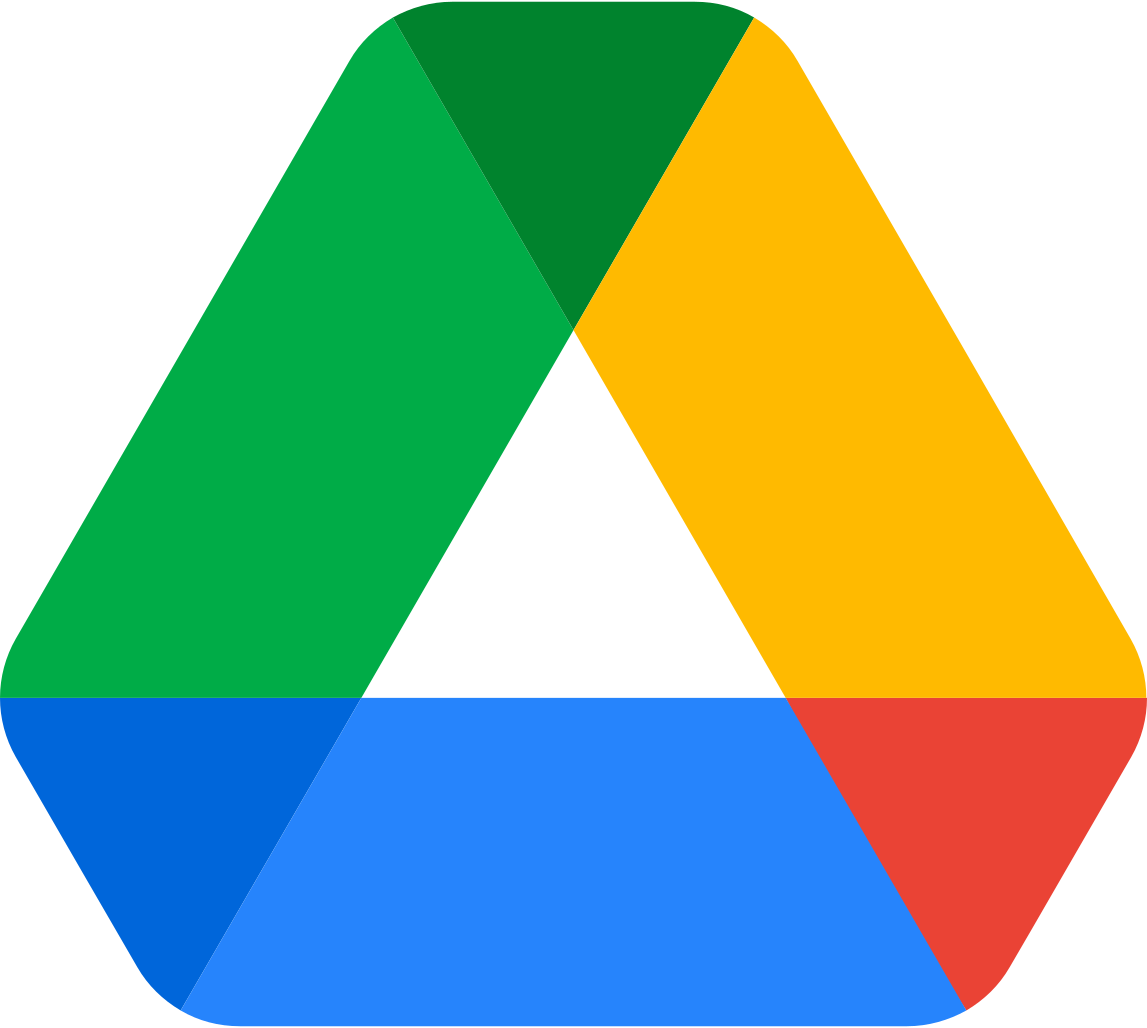 Google Drive is a file storage and synchronization service developed by Google.
Key Features:

Create and collaborate with others
15 GB free Storage Facility
Scan all your paper documents with Drive for Android
Hover over an attachment in Gmail and look for the Drive logo
G Suite Applications we should start using
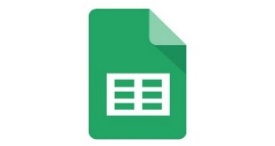 Sheets
Advanced, Fast, Online Spreadsheets.
Endless Automation Possible.
Docs
Get to your Documents anytime, anywhere.
Sharing Controls.
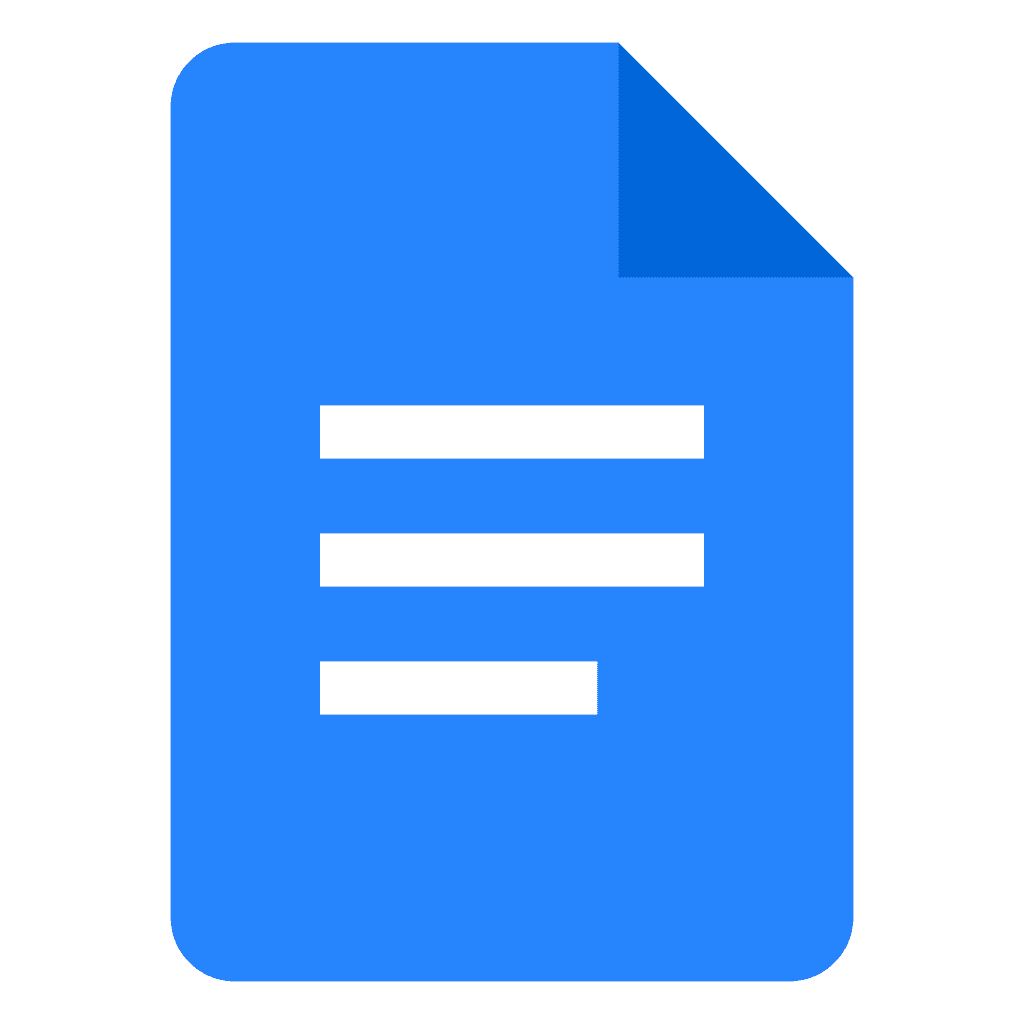 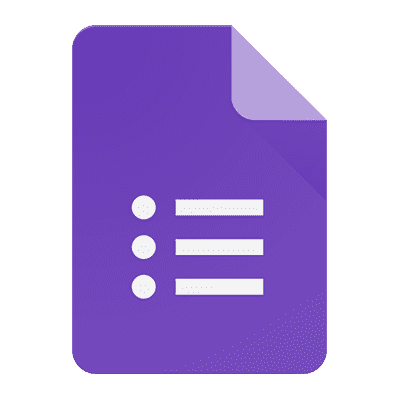 Forms
Collect Data from Laptop/Mobile/Tablets.
Analyze Responses.
Sites
Create Website in a few clicks.
Update website in real time.
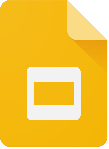 TRANSFORM
ADAPT
INNOVATE
G Suite Applications to Connect
Gmail
Schedule emails
Smart Reply
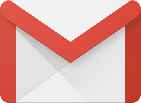 Calendar
Smart Scheduling
Create events directly from Gmail
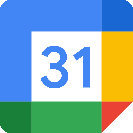 Hangouts
HD Video Meetings.
Built-in screen sharing.
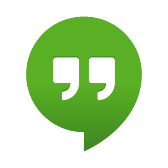 Contacts
Merge Duplicate Contacts
Restore contacts.
Save any directory contact as a personal contact.
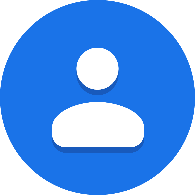 TRANSFORM
ADAPT
INNOVATE
Upskill yourself by e-learning
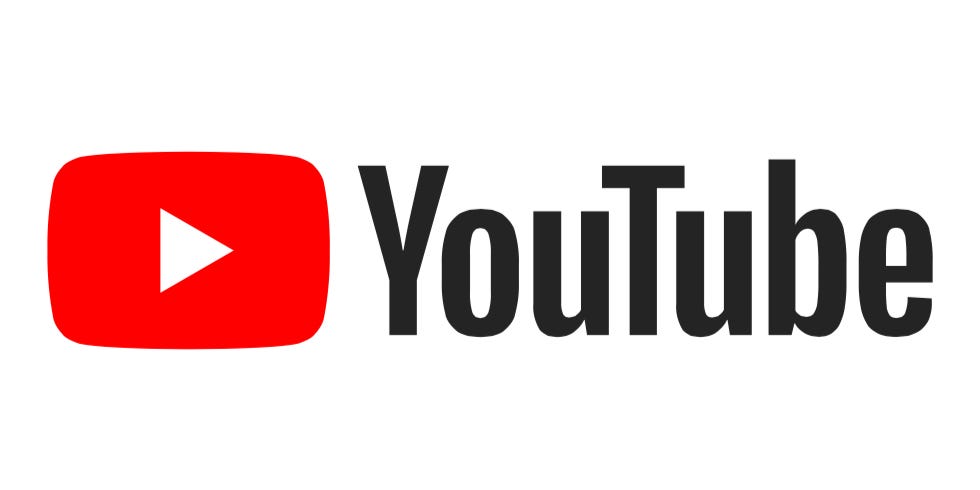 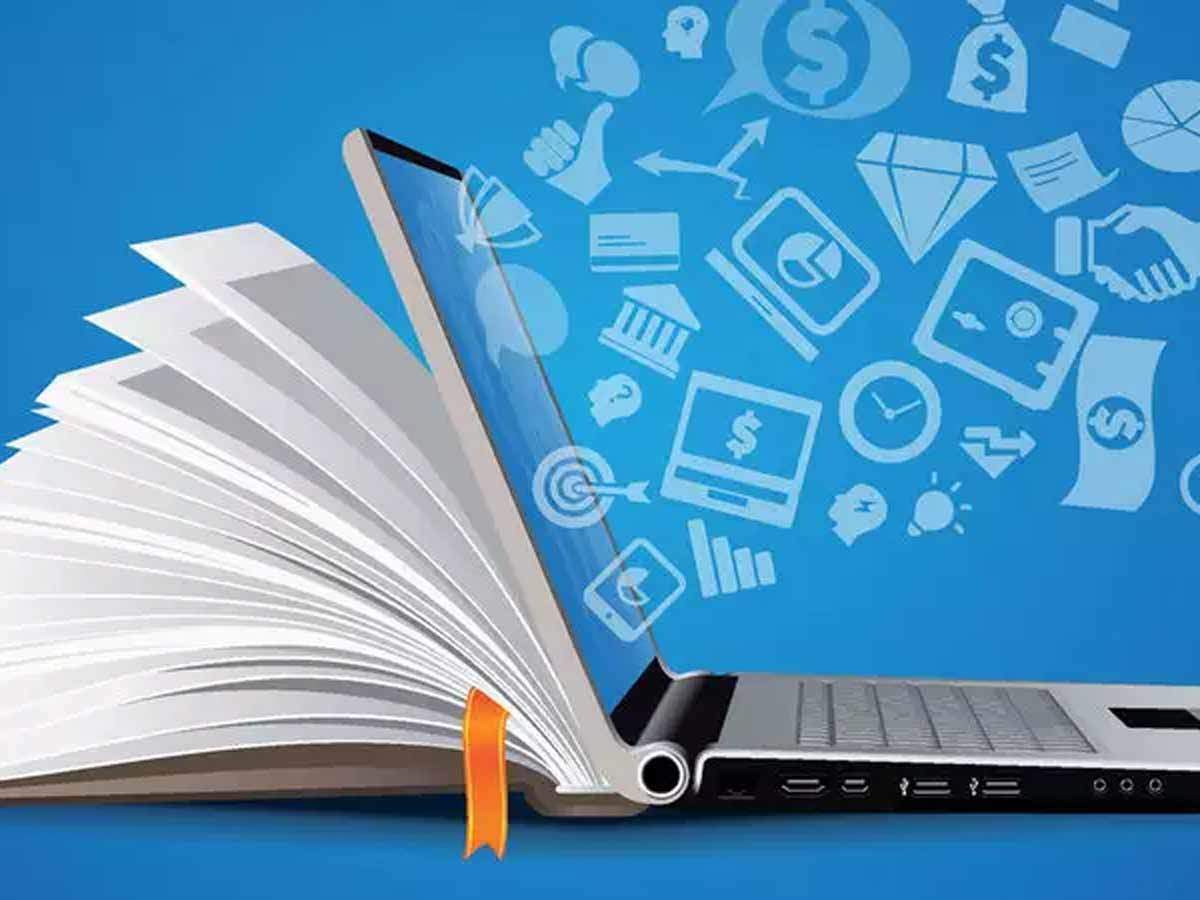 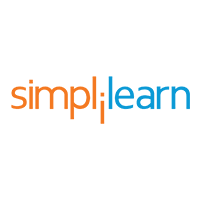 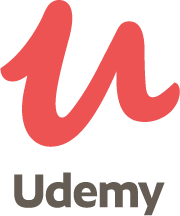 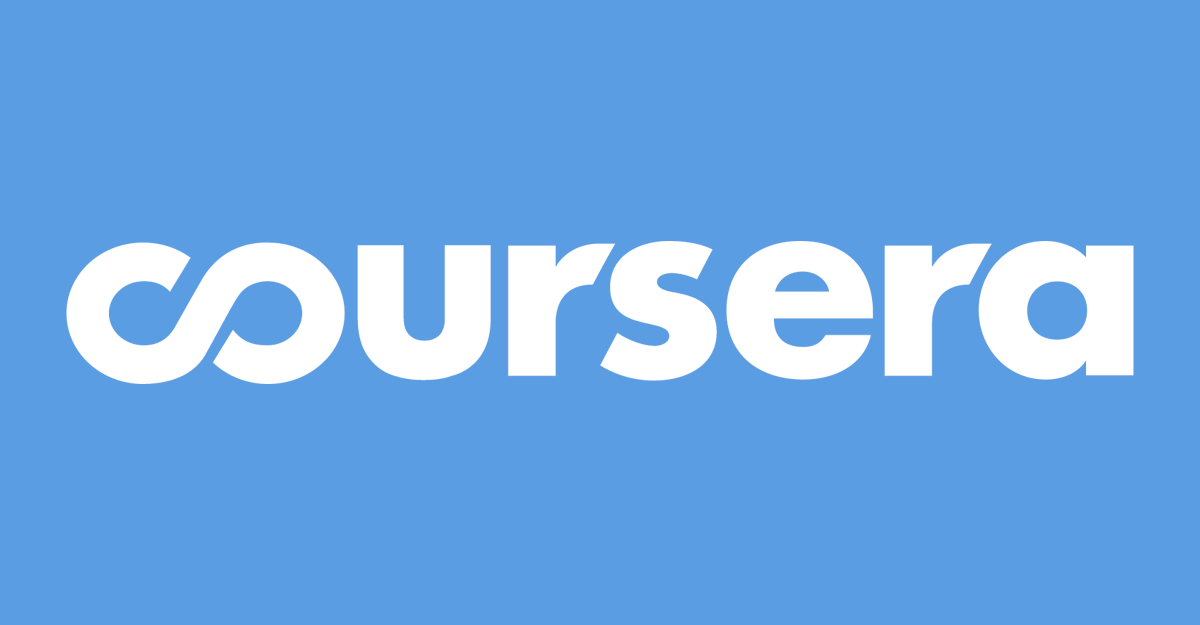 TRANSFORM
ADAPT
INNOVATE
Tools for Data Security
Password Management
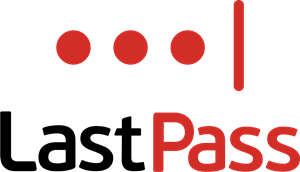 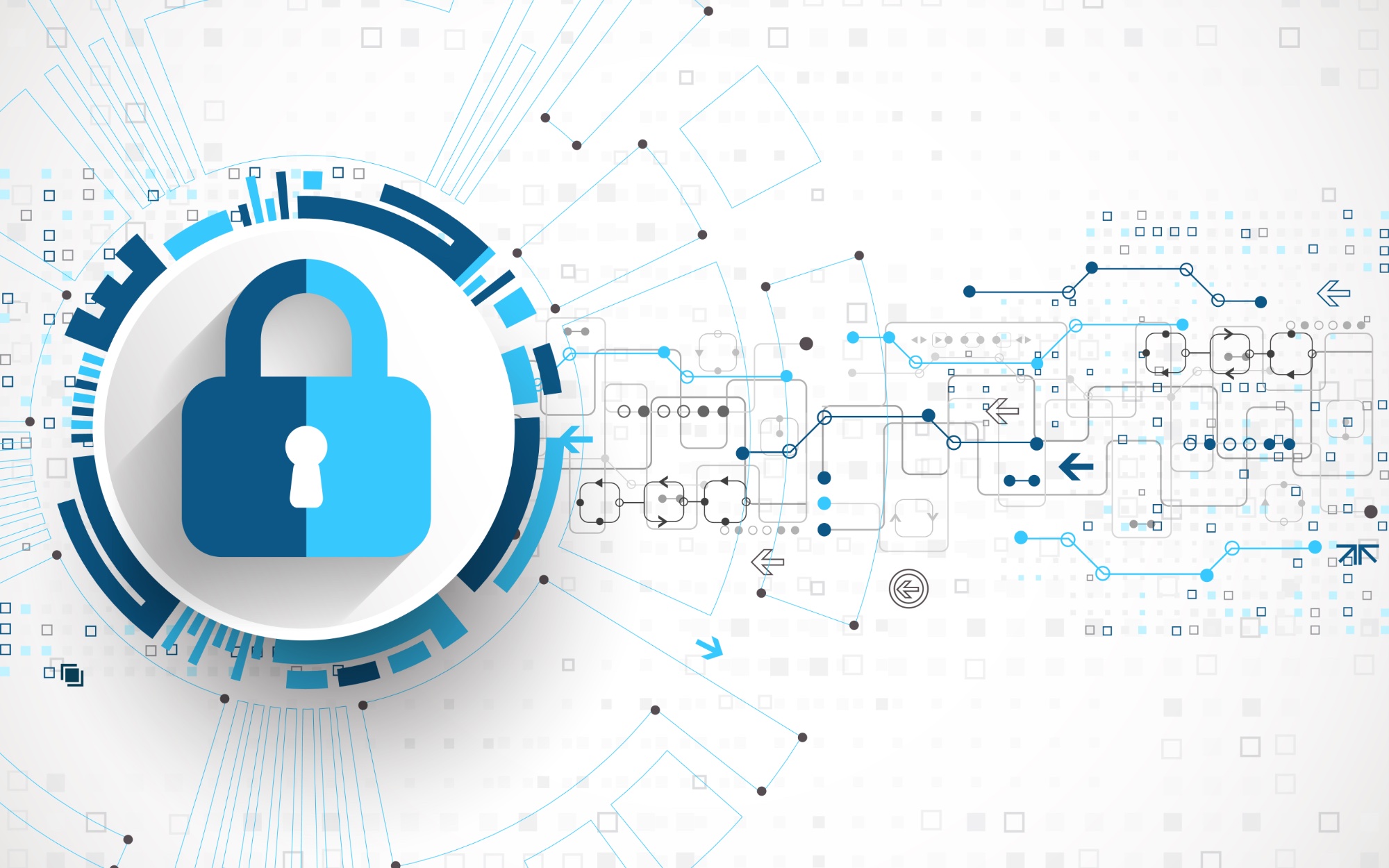 Last Pass
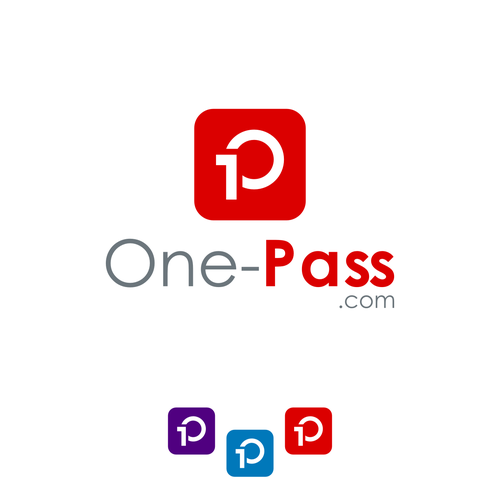 One Pass
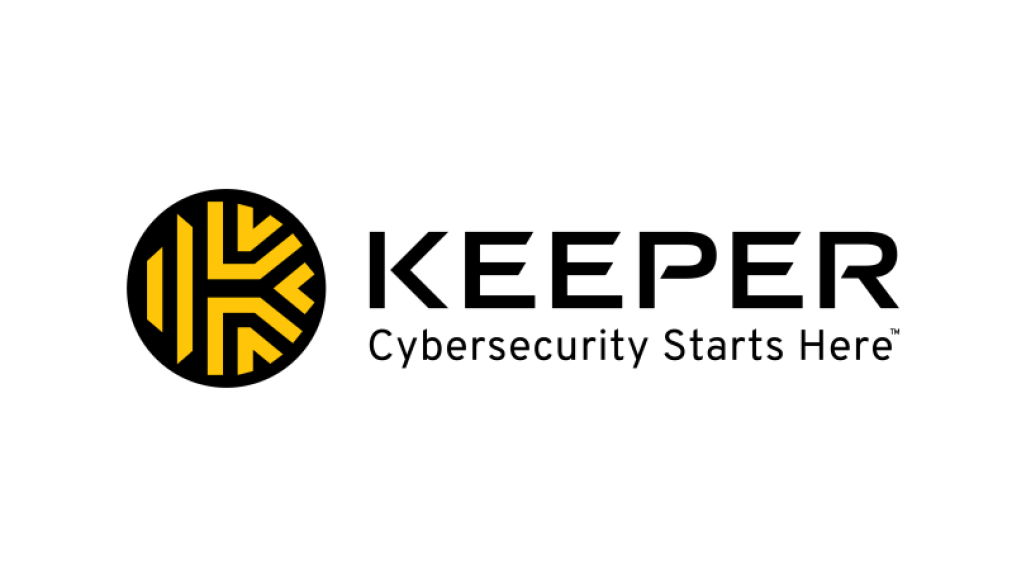 Keeper
TRANSFORM
ADAPT
INNOVATE
CRM Tools
The final goal of Digital Transformation is enabling the best possible Customer/ Client Experience.
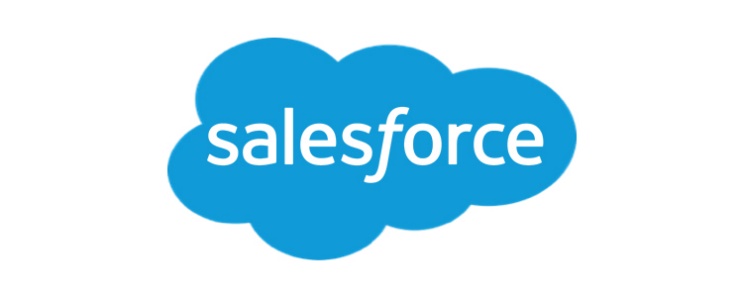 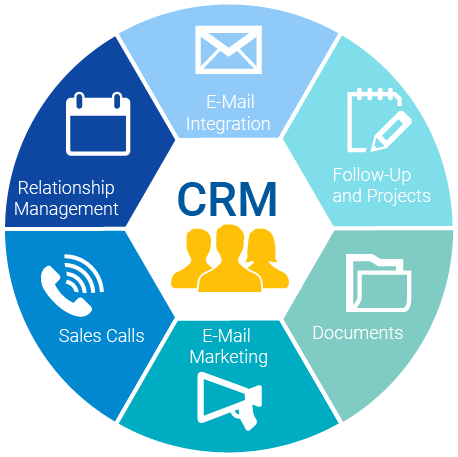 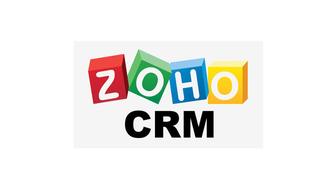 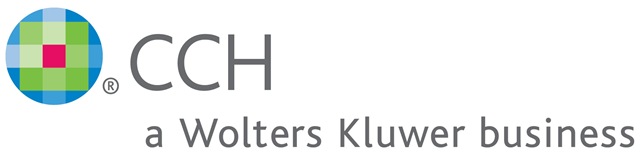 TRANSFORM
ADAPT
INNOVATE